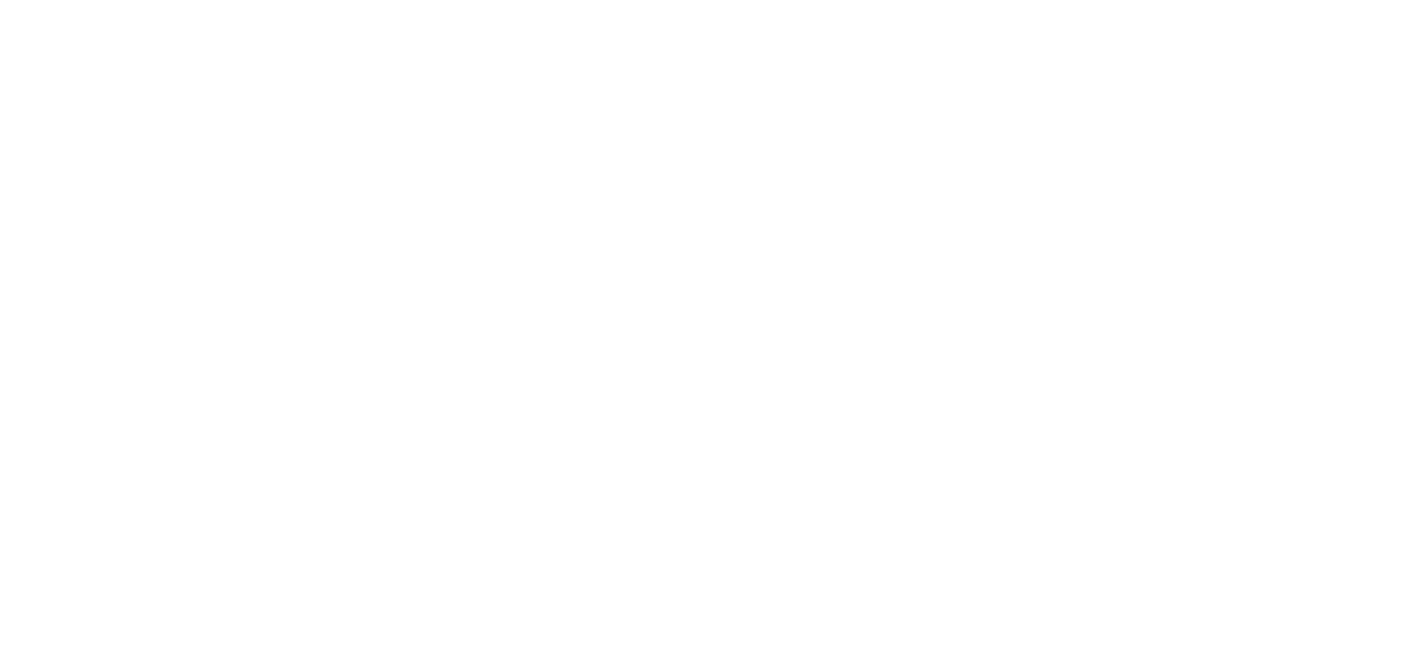 Gestione e rendicontazione di un progetto PNRR: il caso NG-Croce
Training Meeting
NG-Croce

Lunedì 12 Maggio - Giovedì 15 Maggio
Radiotelescopi di Medicina
IRA - Bologna
Michela Zardi – Andrea Orlati
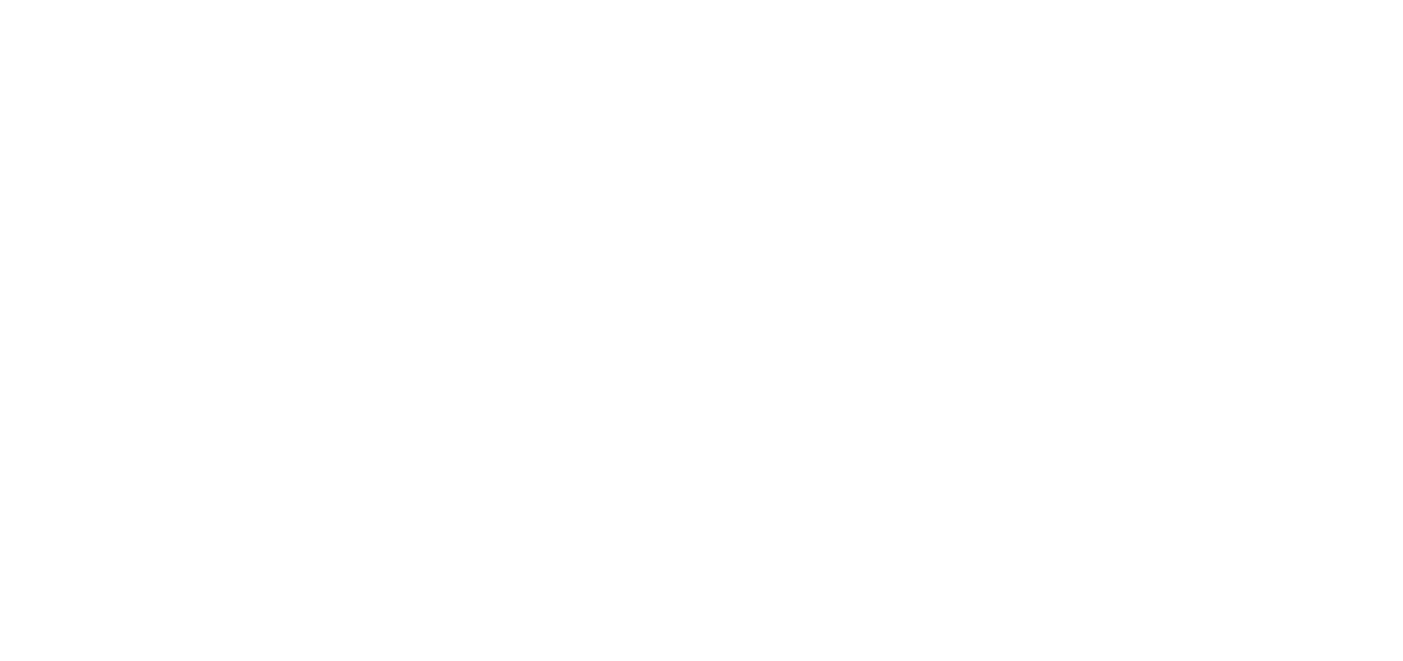 STATO DELLA RENDICONTAZIONE
Missione 4 • Istruzione e Ricerca
Missione 4 • Istruzione e Ricerca
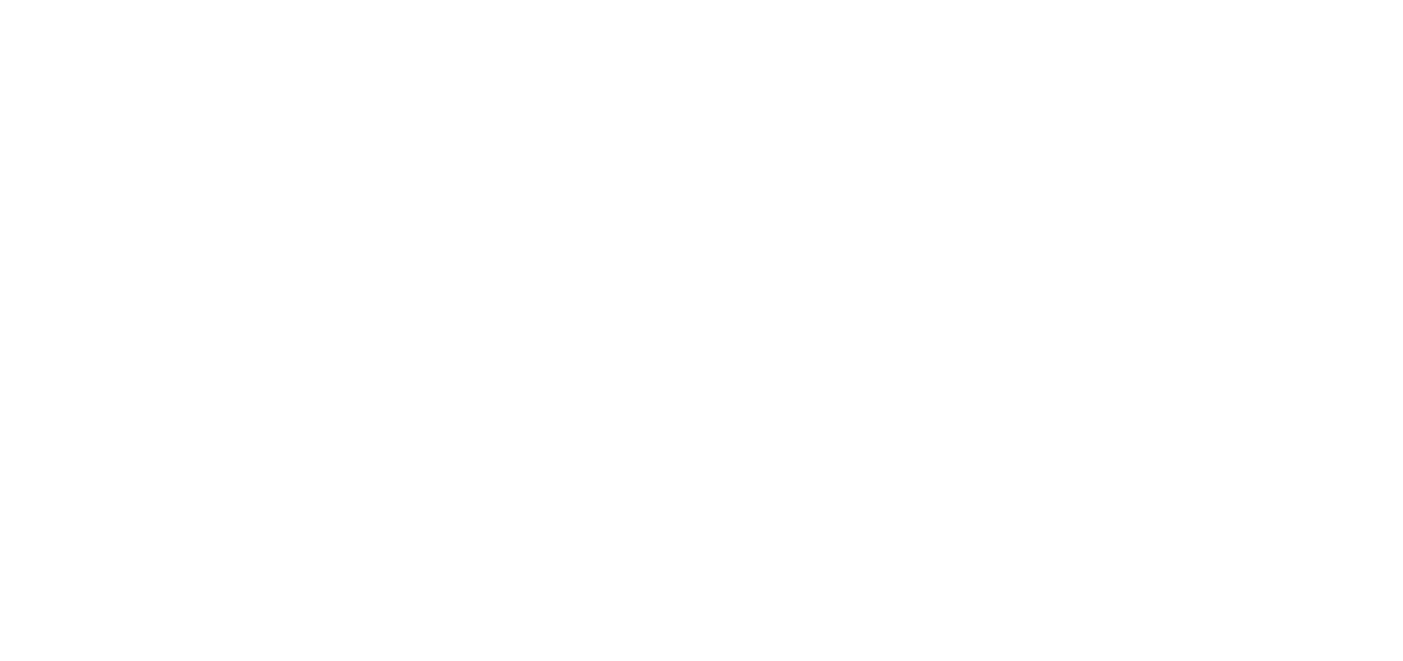 La rendicontazione del progetto viene effettuata tramite il Portale GEA (Gestione iniziativE e progetti di ricercA) del Ministero dell’Università e della Ricerca ed è suddivisa in tre macroaree:
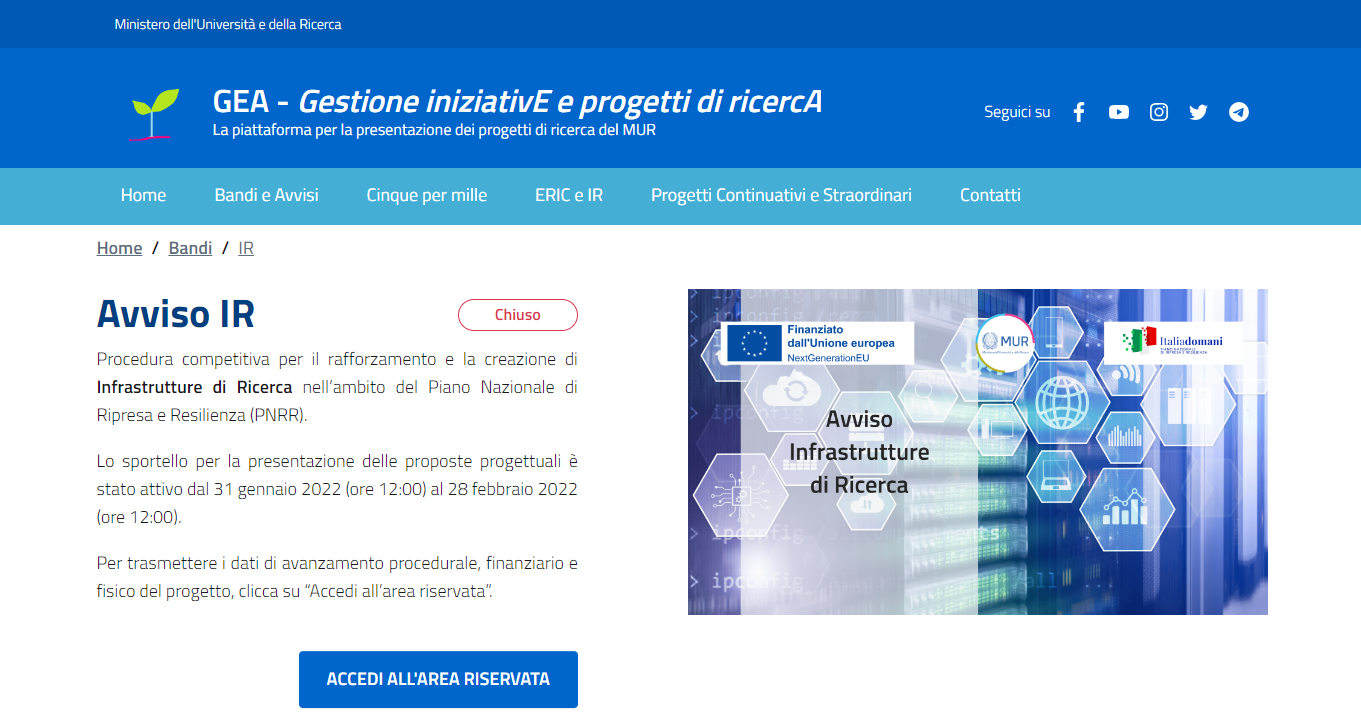 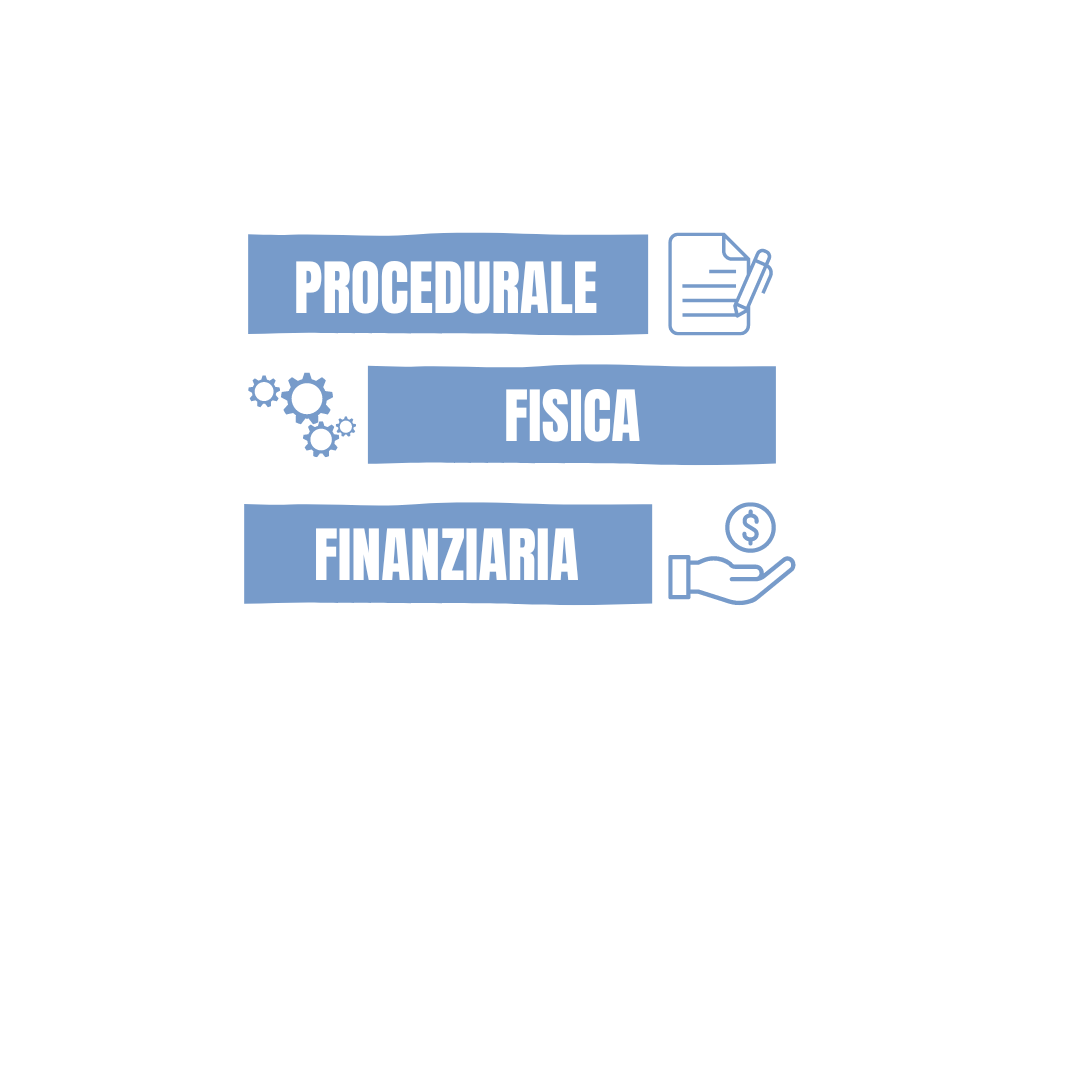 Missione 4 • Istruzione e Ricerca
Missione 4 • Istruzione e Ricerca
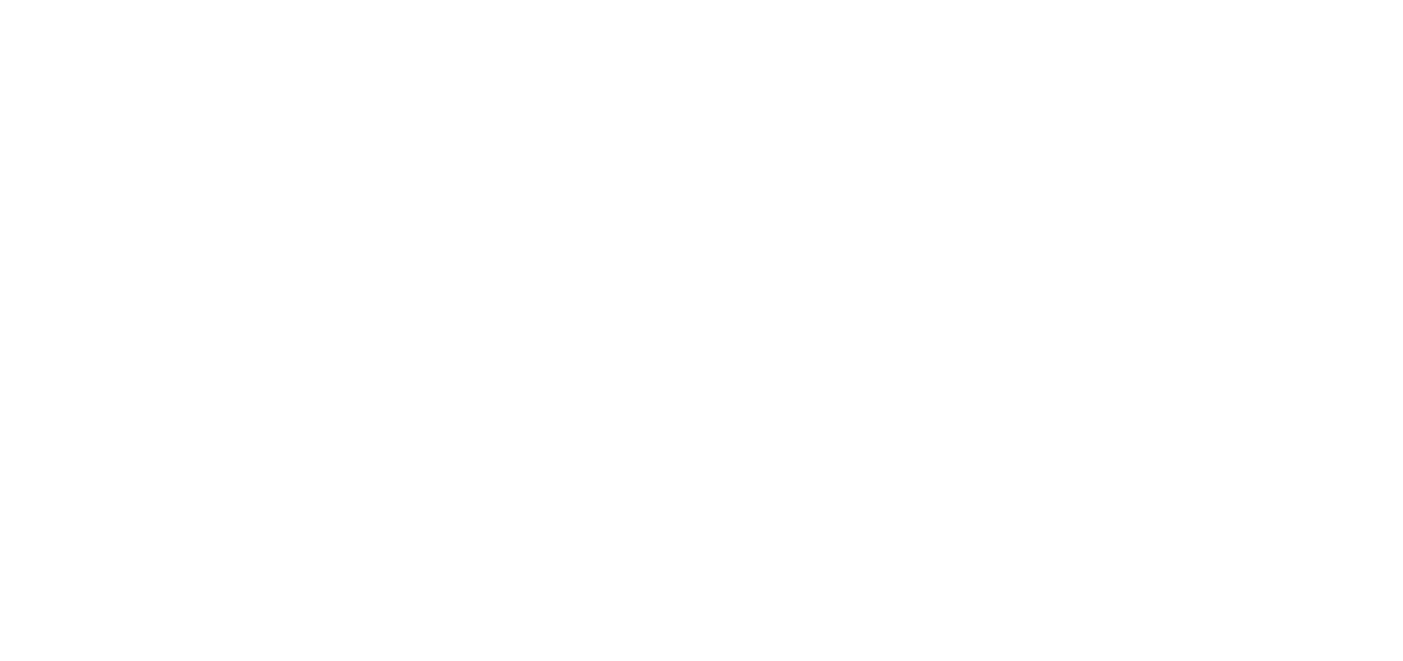 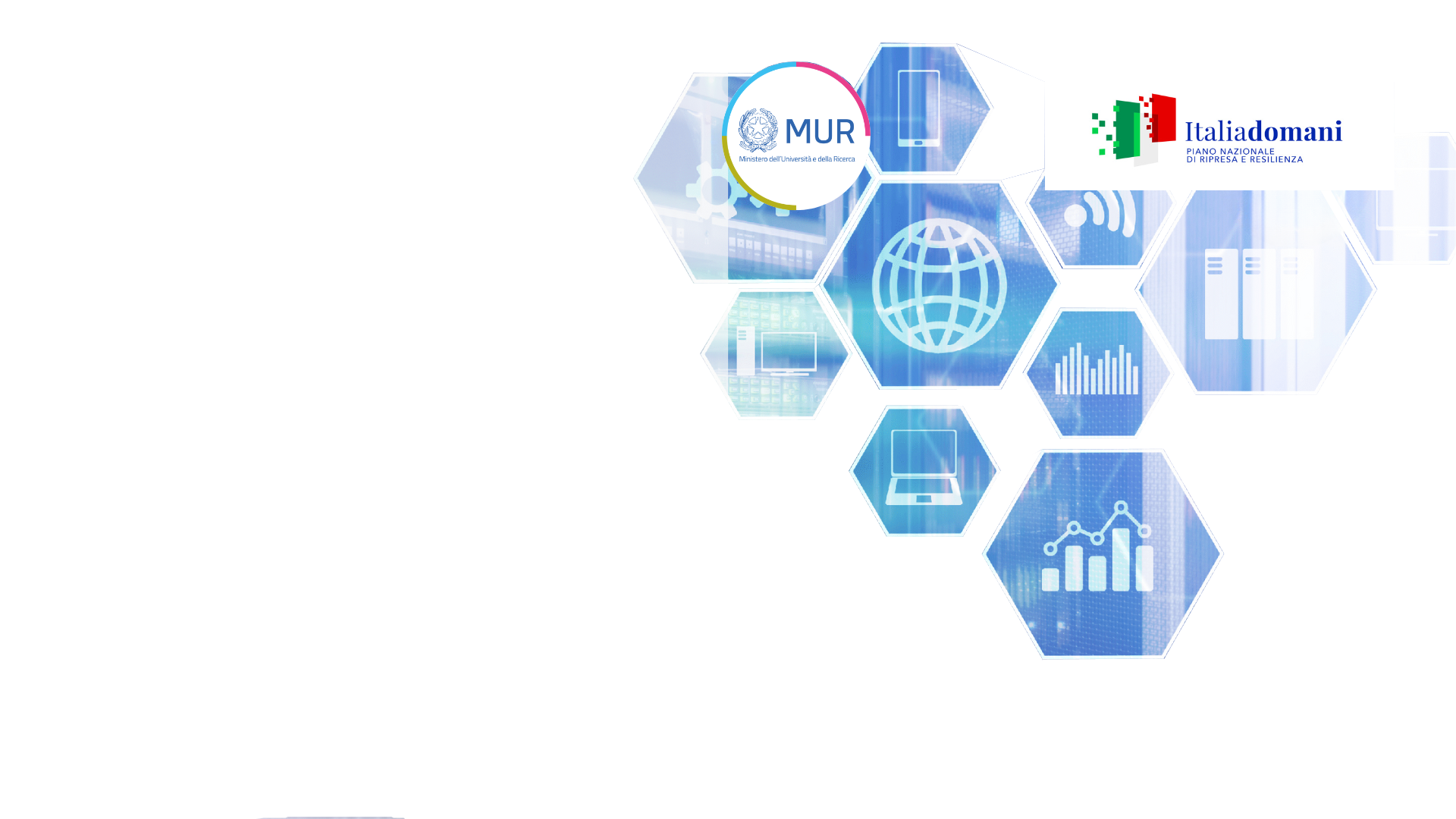 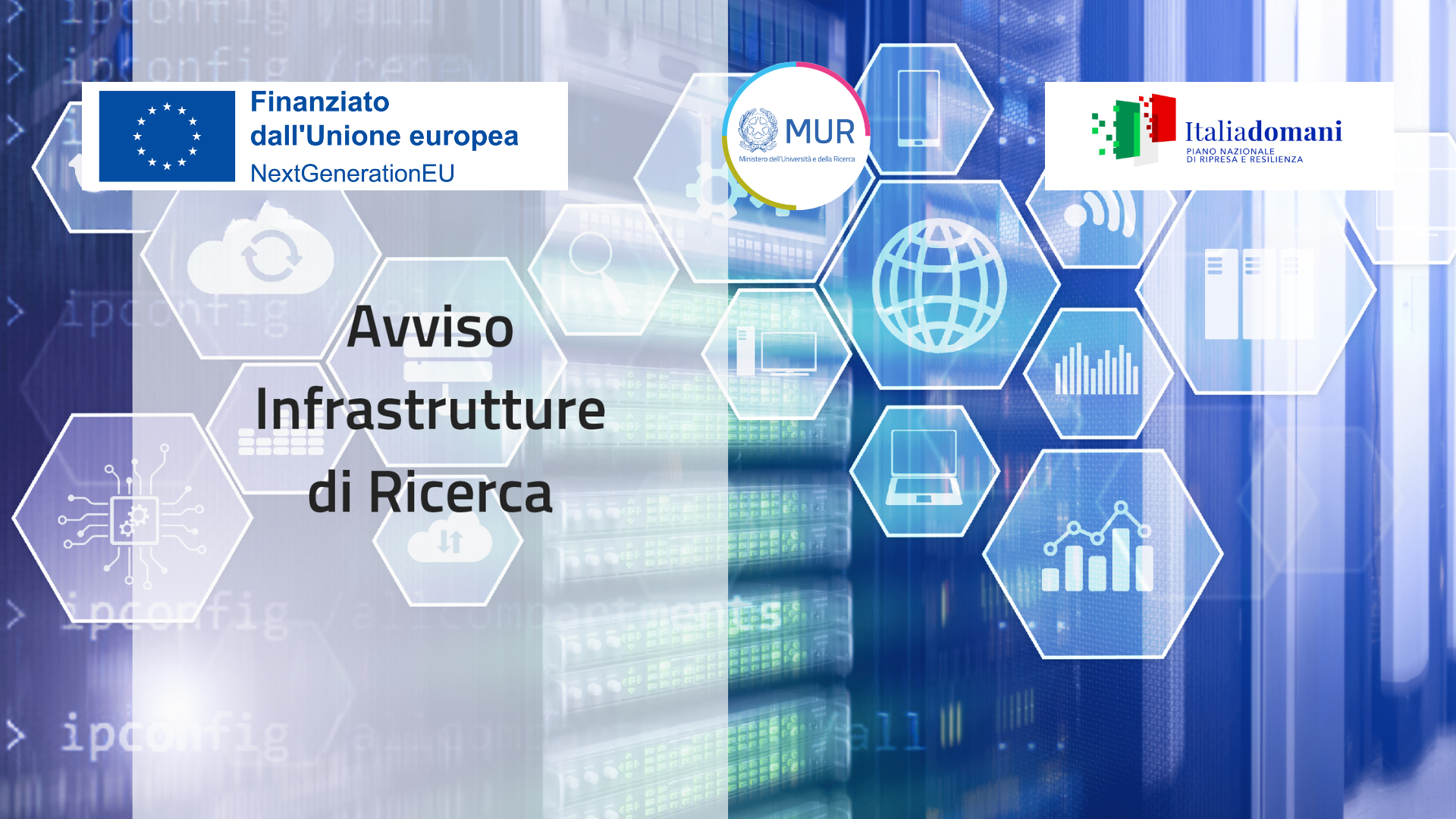 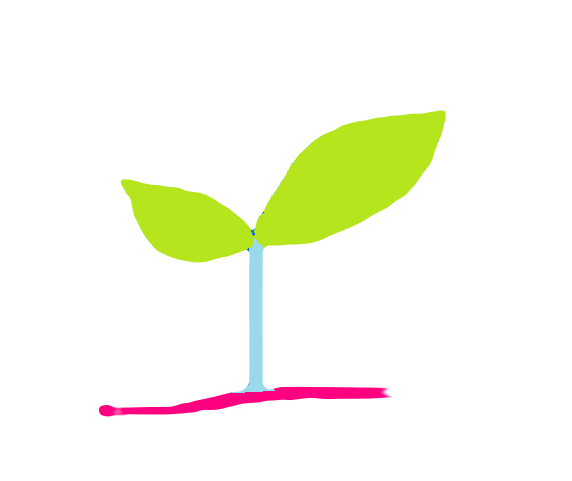 Missione 4 • Istruzione e Ricerca
Missione 4 • Istruzione e Ricerca
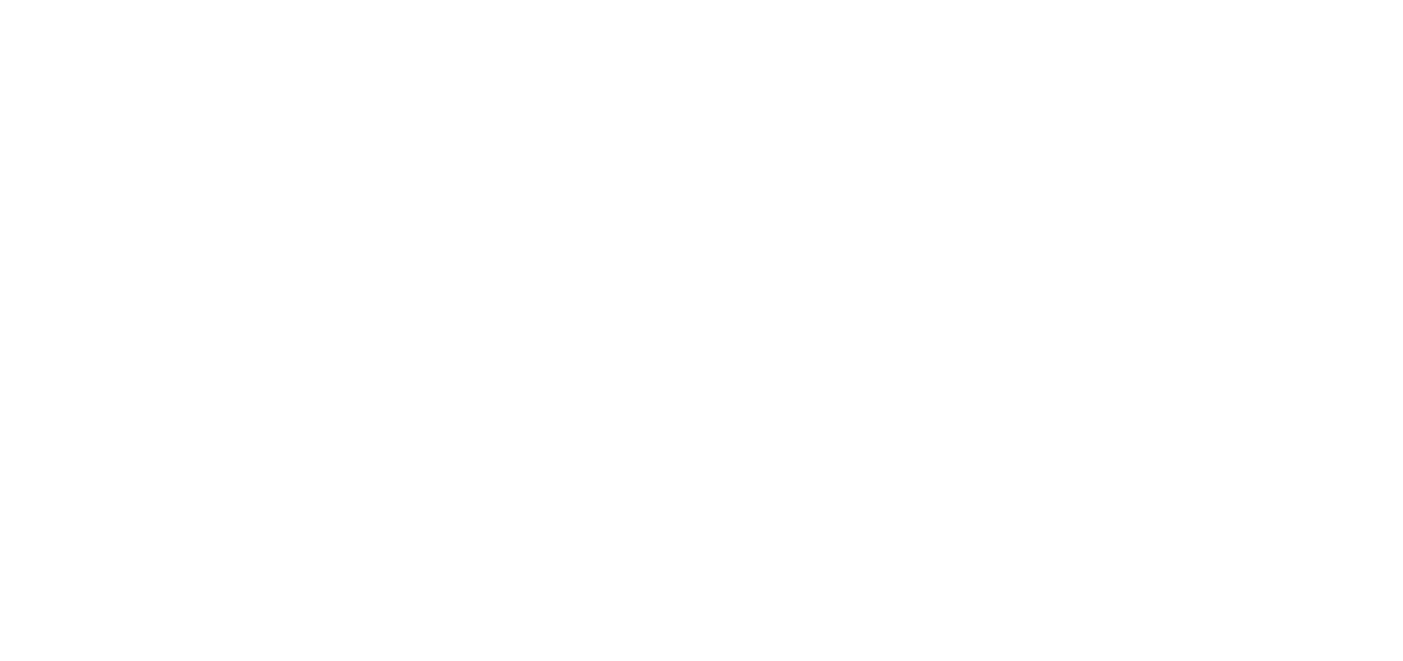 RENDICONTAZIONEPROCEDURALE
Missione 4 • Istruzione e Ricerca
Missione 4 • Istruzione e Ricerca
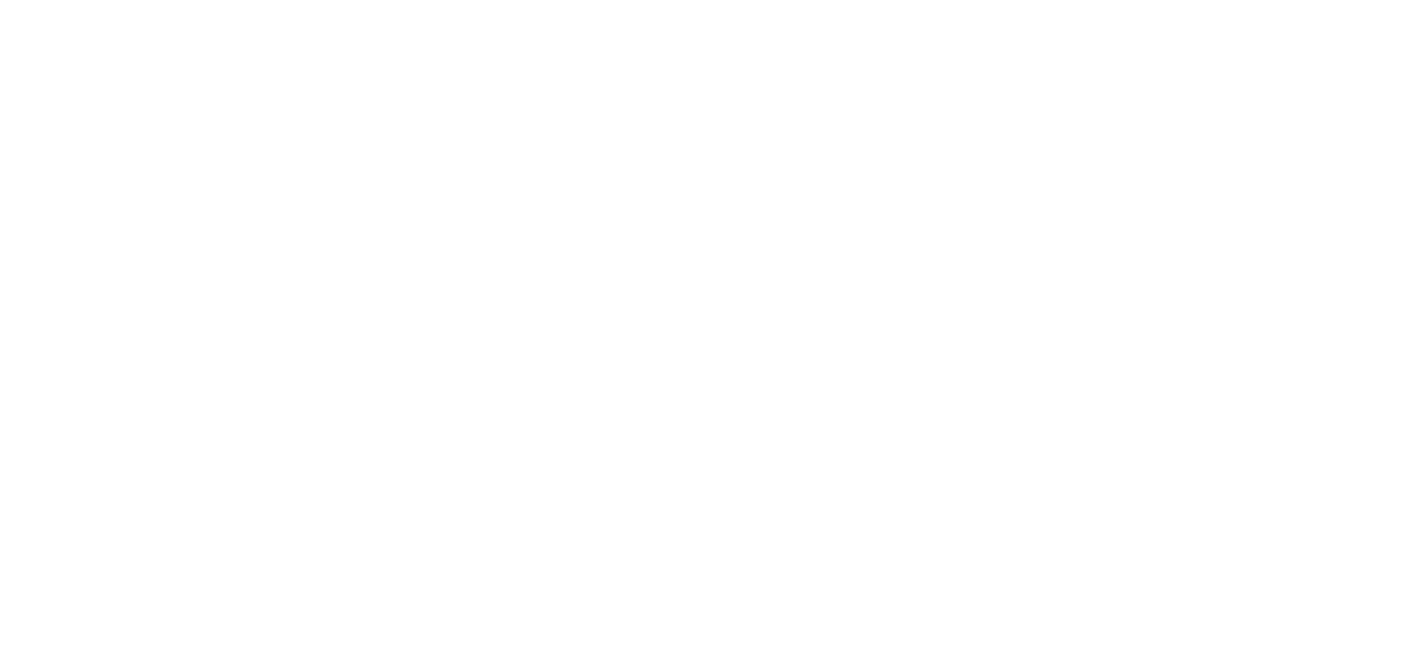 Stato degli avanzamenti e della rendicontazione PROCEDURALE del progetto
Missione 4 • Istruzione e Ricerca
Missione 4 • Istruzione e Ricerca
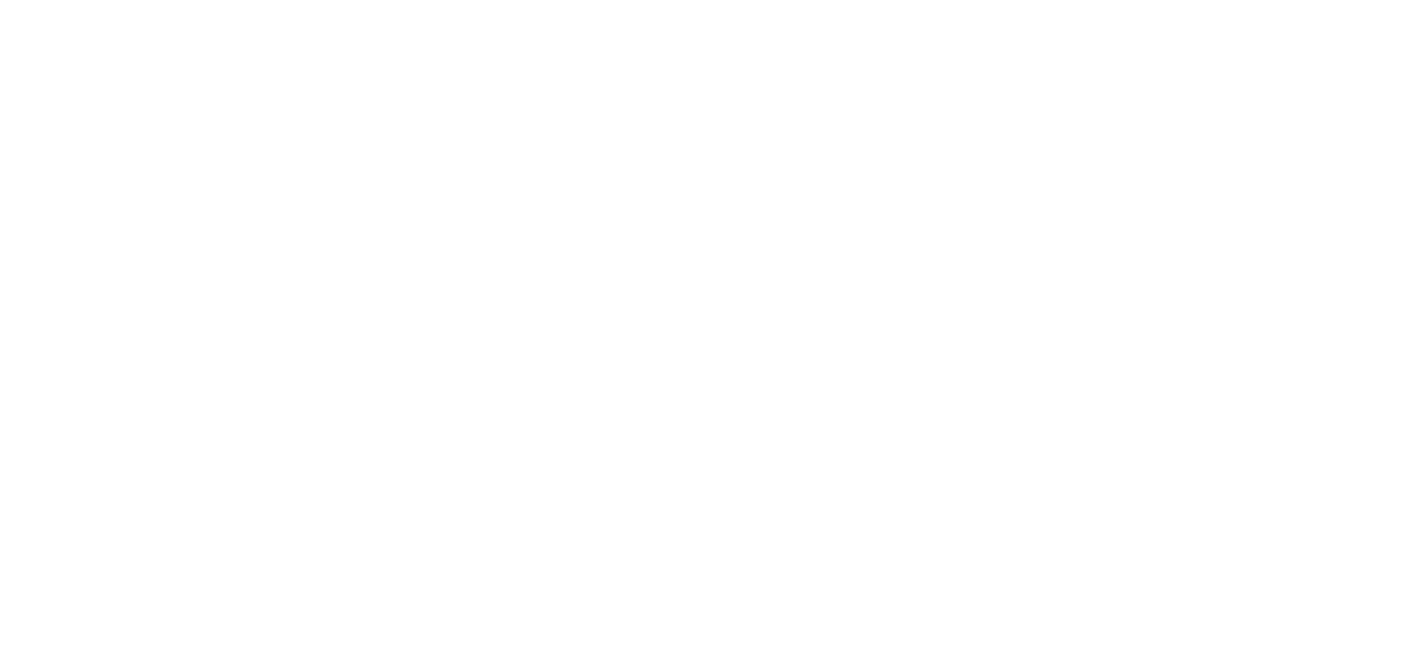 Stato degli avanzamenti e della rendicontazione PROCEDURALE del progetto
Missione 4 • Istruzione e Ricerca
Missione 4 • Istruzione e Ricerca
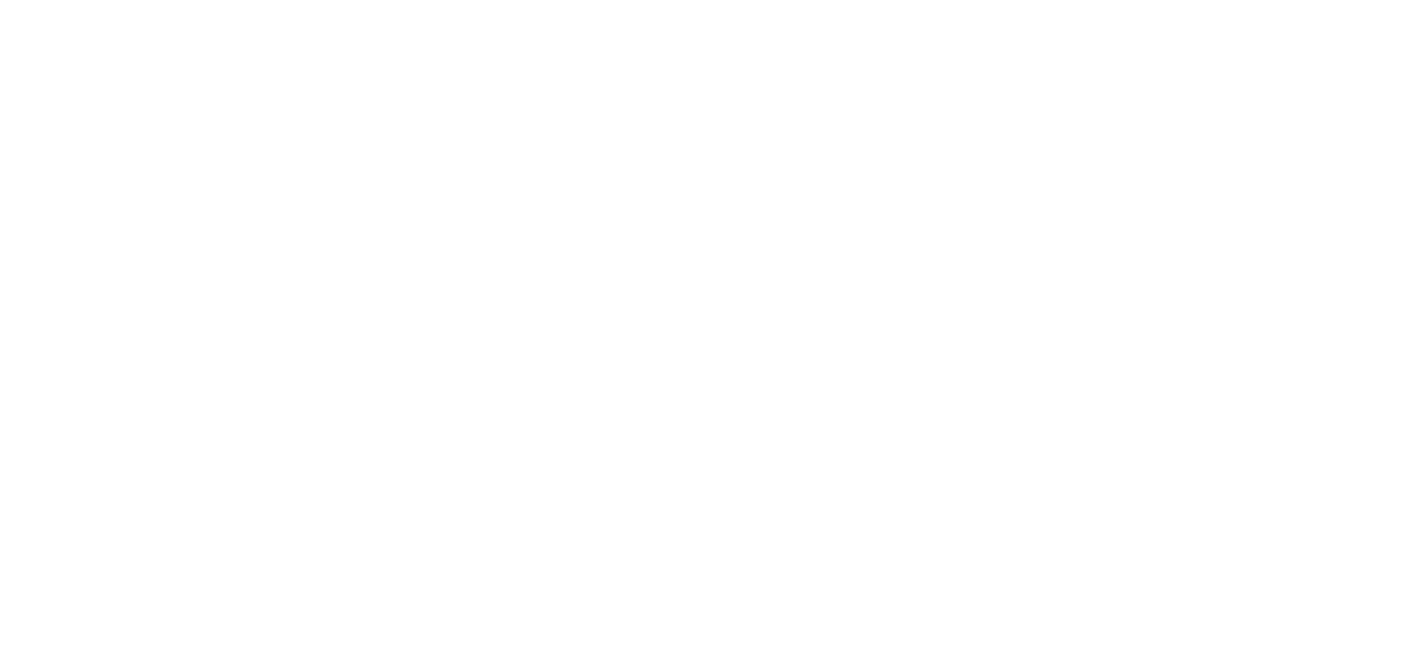 Stato degli avanzamenti e della rendicontazione PROCEDURALE del progetto
Missione 4 • Istruzione e Ricerca
Missione 4 • Istruzione e Ricerca
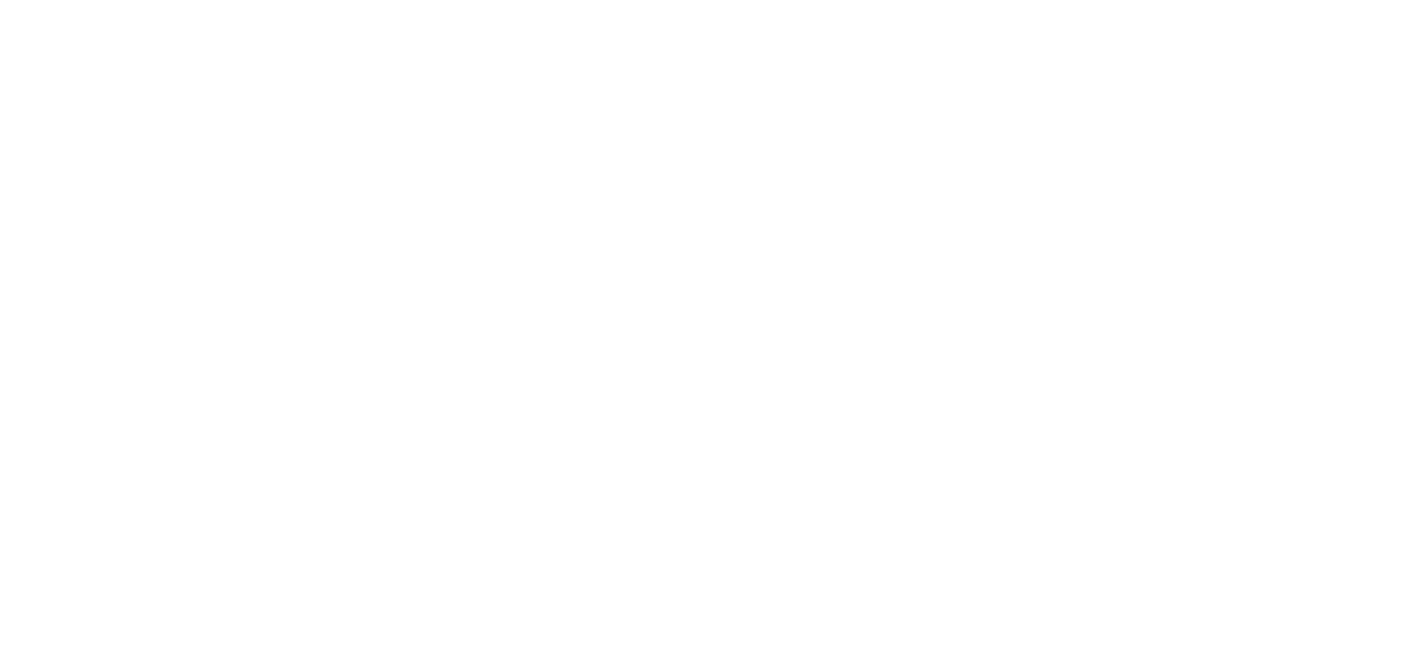 Cosa sono le 16 procedure non avviate?
Missione 4 • Istruzione e Ricerca
Missione 4 • Istruzione e Ricerca
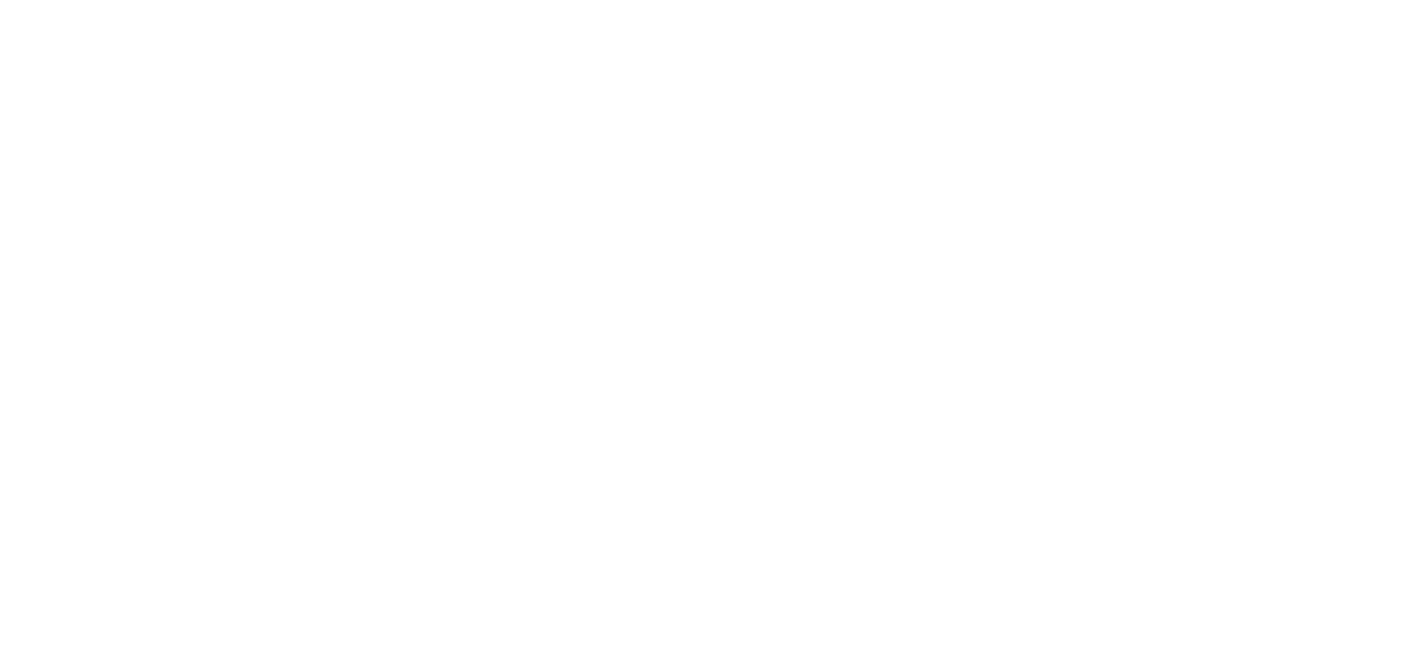 Cosa sono le 16 procedure non avviate?
N.B.
Esclusivamente AFFIDAMENTI DIRETTI
Missione 4 • Istruzione e Ricerca
Missione 4 • Istruzione e Ricerca
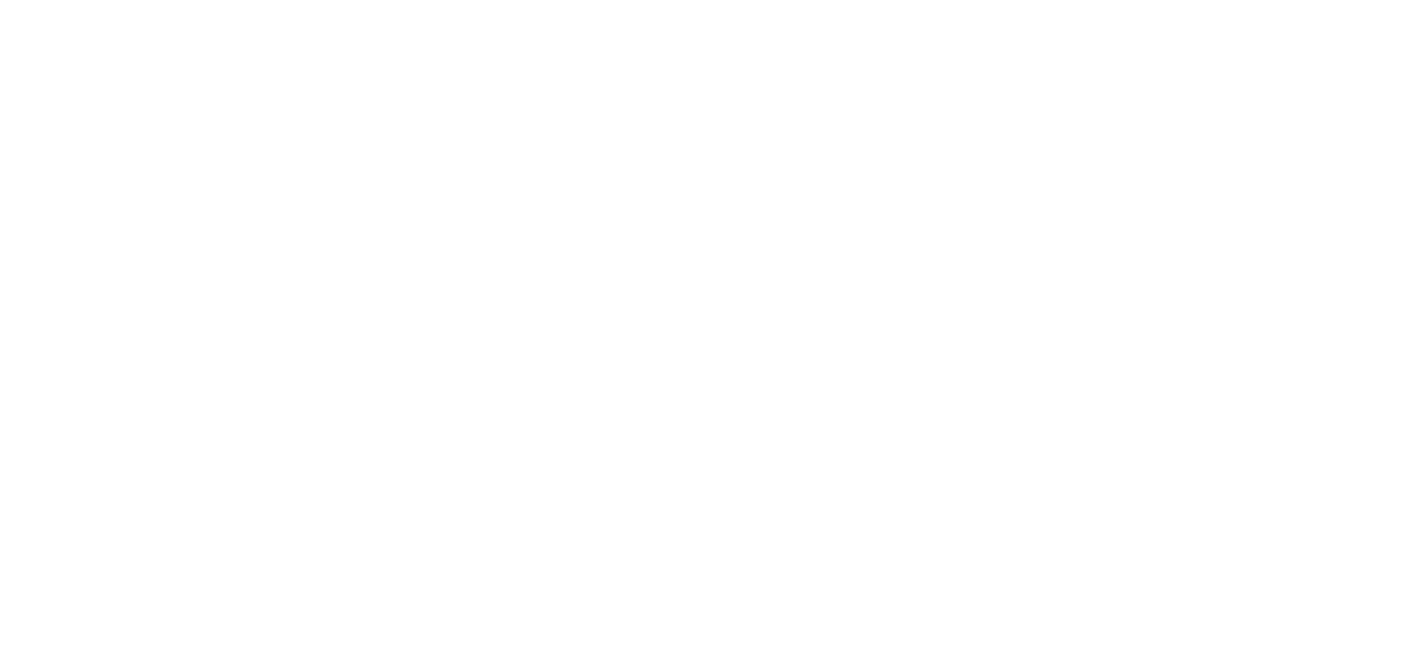 Cosa sono le 16 procedure non avviate?
N.B.
Esclusivamente AFFIDAMENTI DIRETTI
N.N.B.
Quei € 577.634,97 contengono i risparmi avuti dalle procedure già affidate.
Missione 4 • Istruzione e Ricerca
Missione 4 • Istruzione e Ricerca
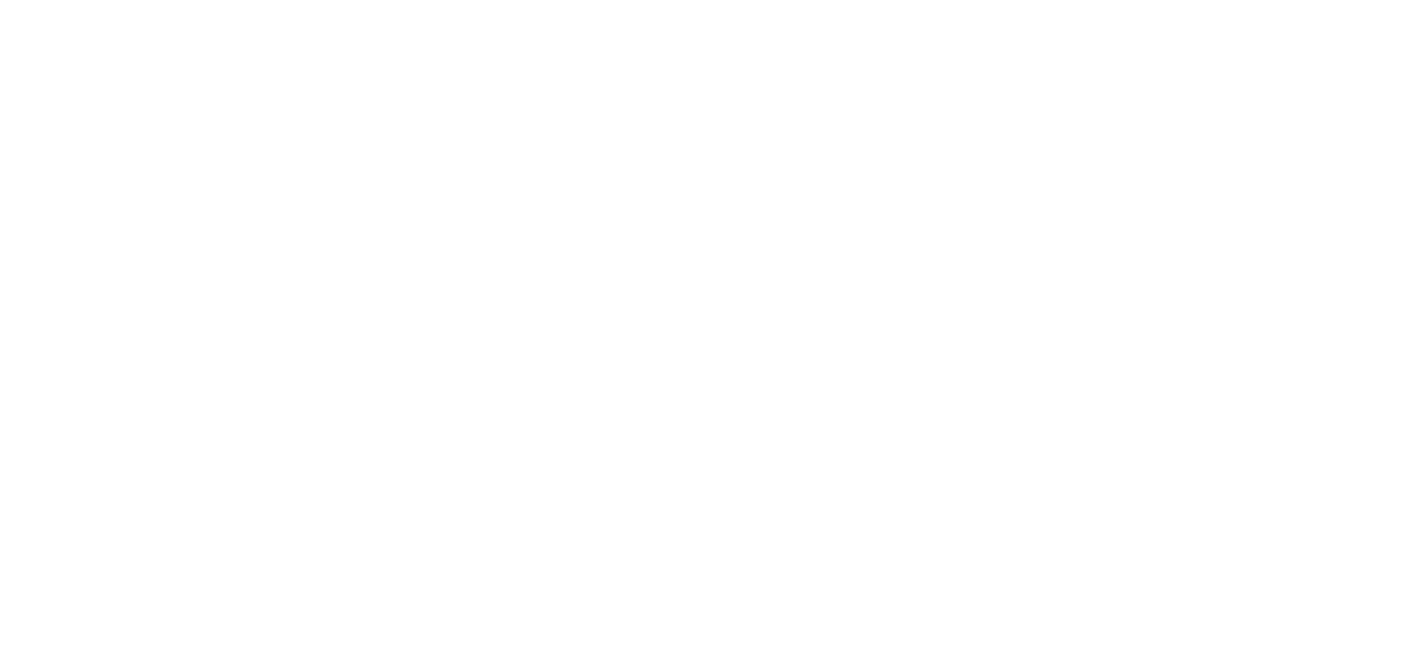 Cosa sono le 16 procedure non avviate?
T4.1
60,11%
€ 293.898,03
N.B.
Esclusivamente AFFIDAMENTI DIRETTI
ATTIVITA’ POSTICIPATA PER FAVORIRE ALTRE ATTIVITA’ PIU’ CRITICHE
N.N.B.
Quei € 577.634,97 contengono i risparmi avuti dalle procedure già affidate.
Missione 4 • Istruzione e Ricerca
Missione 4 • Istruzione e Ricerca
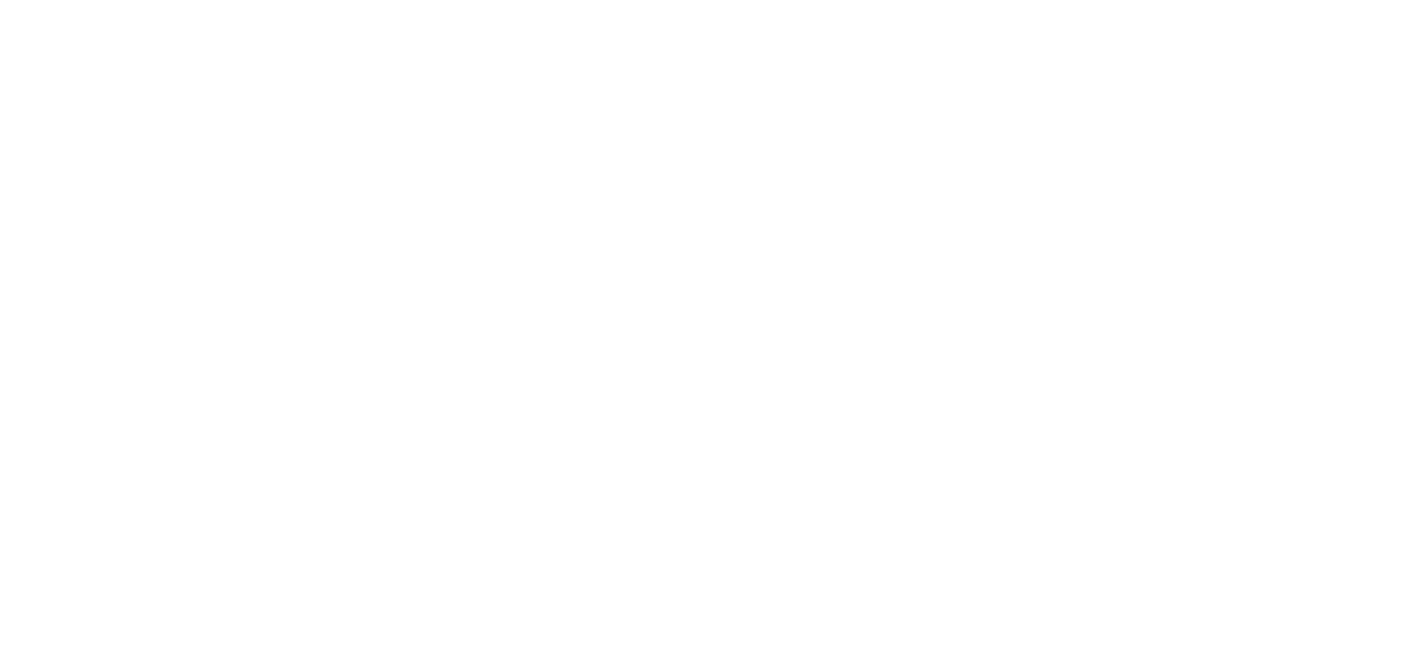 Cosa sono le 16 procedure non avviate?
T4.1
60,11%
€ 293.898,03
N.B.
Esclusivamente AFFIDAMENTI DIRETTI
ATTIVITA’ POSTICIPATA PER FAVORIRE ALTRE ATTIVITA’ PIU’ CRITICHE
N.N.B.
Quei € 577.634,97 contengono i risparmi avuti dalle procedure già affidate.
Missione 4 • Istruzione e Ricerca
Missione 4 • Istruzione e Ricerca
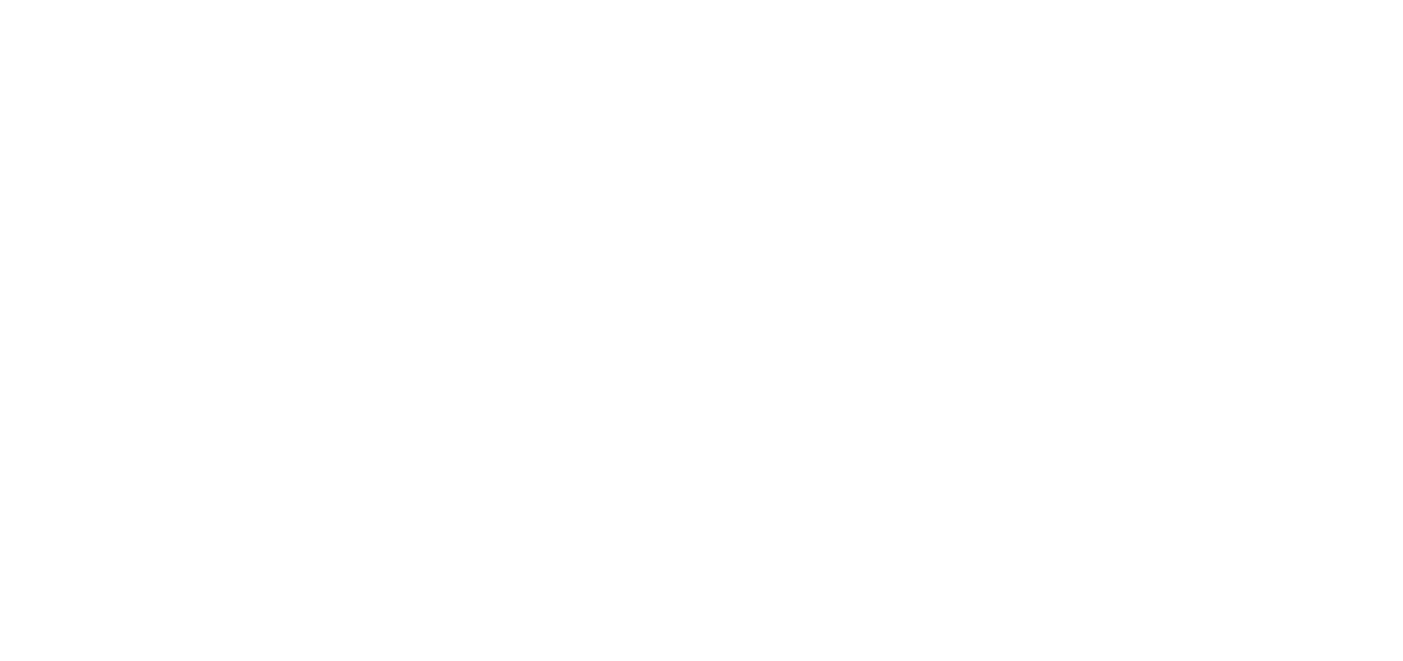 RENDICONTAZIONEFISICA
Missione 4 • Istruzione e Ricerca
Missione 4 • Istruzione e Ricerca
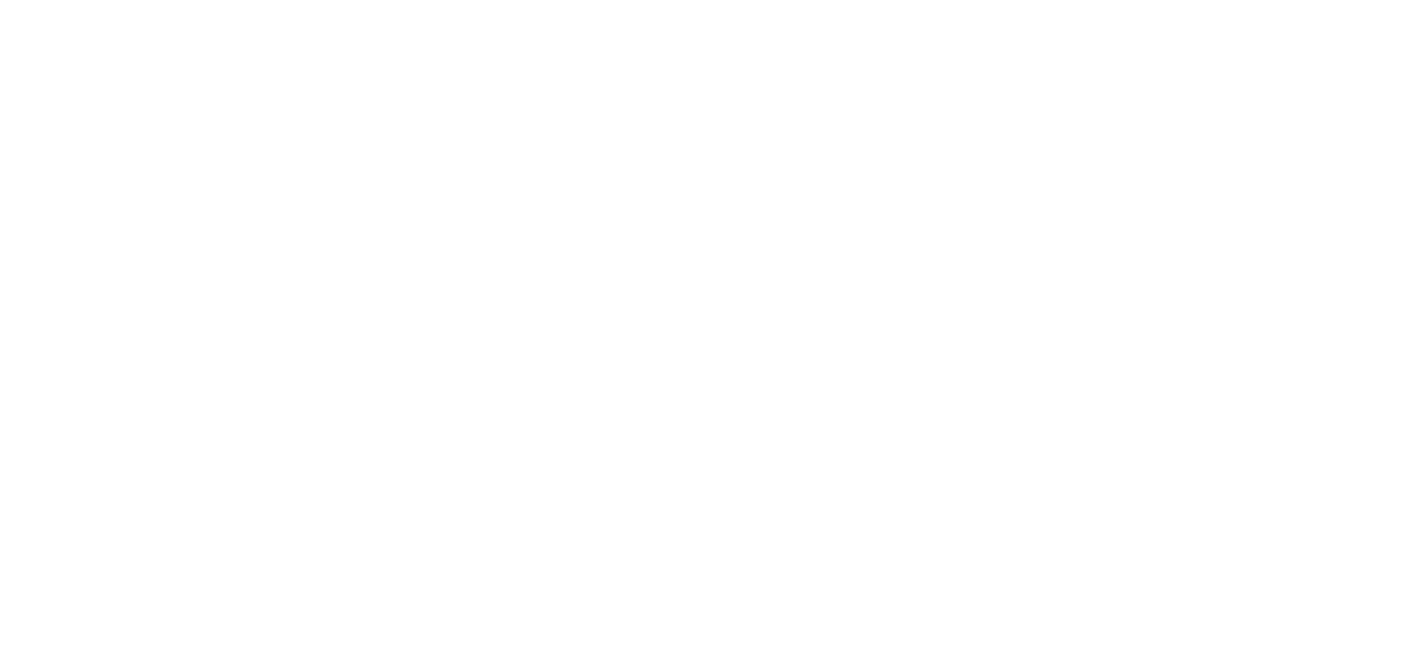 Stato della rendicontazione FISICA del progetto
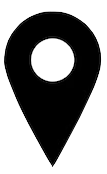 INIZIO PROGETTO
01-GEN-2023
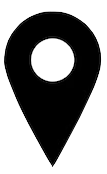 30-GIU-2025
FINE ORIGINARIA PROGETTO
Missione 4 • Istruzione e Ricerca
Missione 4 • Istruzione e Ricerca
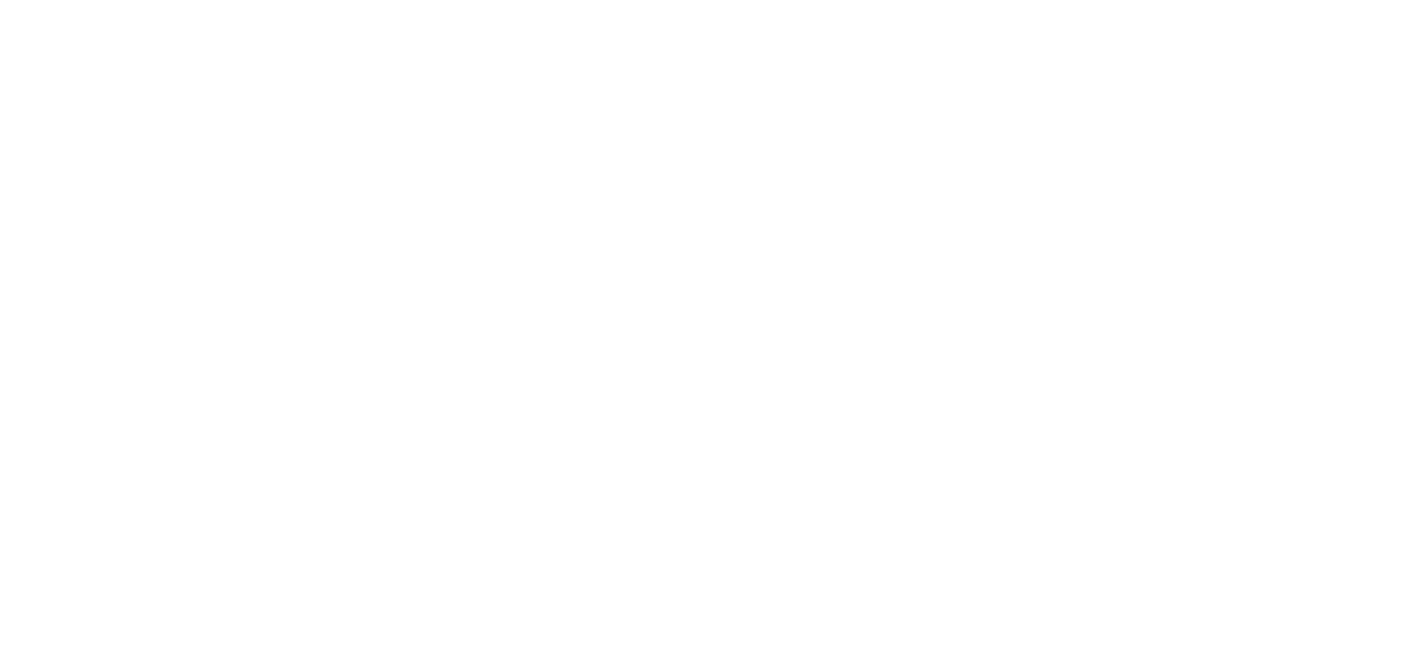 Stato della rendicontazione FISICA del progetto
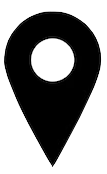 INIZIO PROGETTO
01-GEN-2023
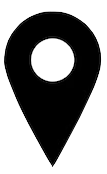 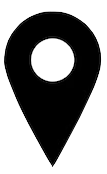 30-GIU-2025
FINE PROGETTO
FINE ORIGINARIA PROGETTO
31-DIC-2025
Missione 4 • Istruzione e Ricerca
Missione 4 • Istruzione e Ricerca
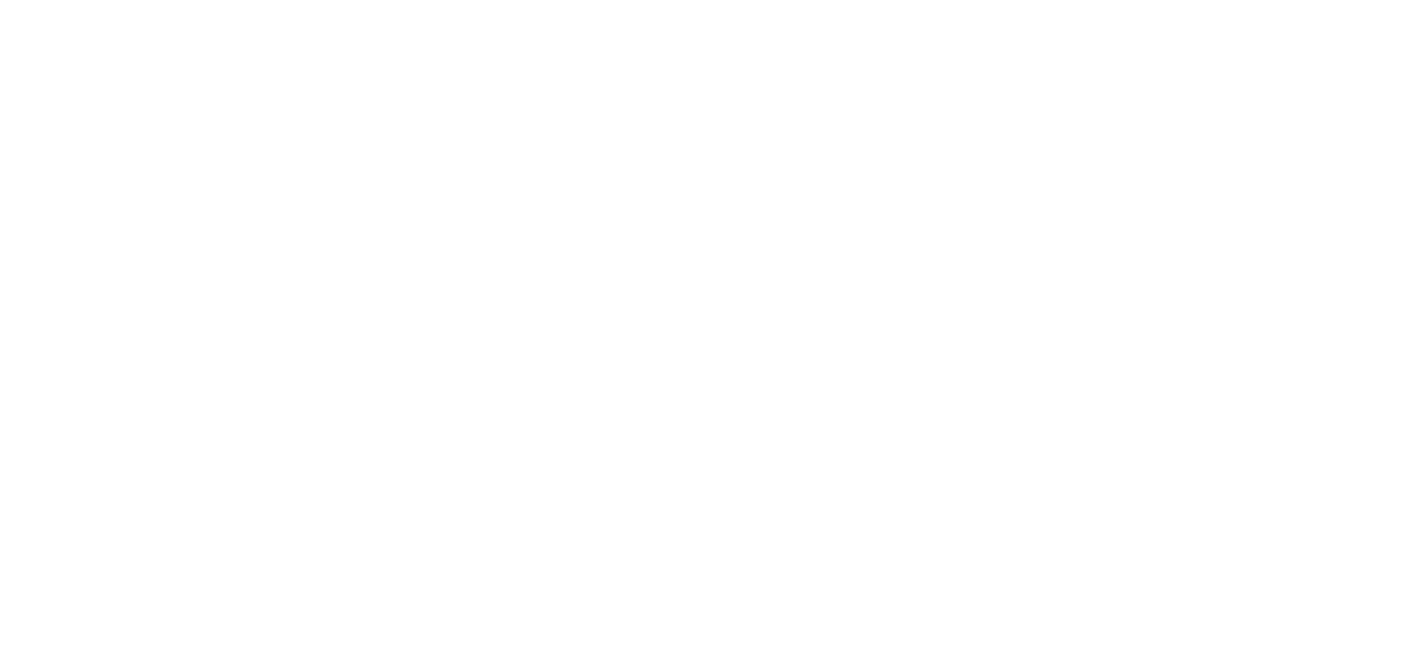 Stato della rendicontazione FISICA del progetto
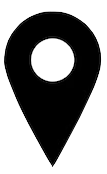 INIZIO PROGETTO
01-GEN-2023
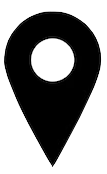 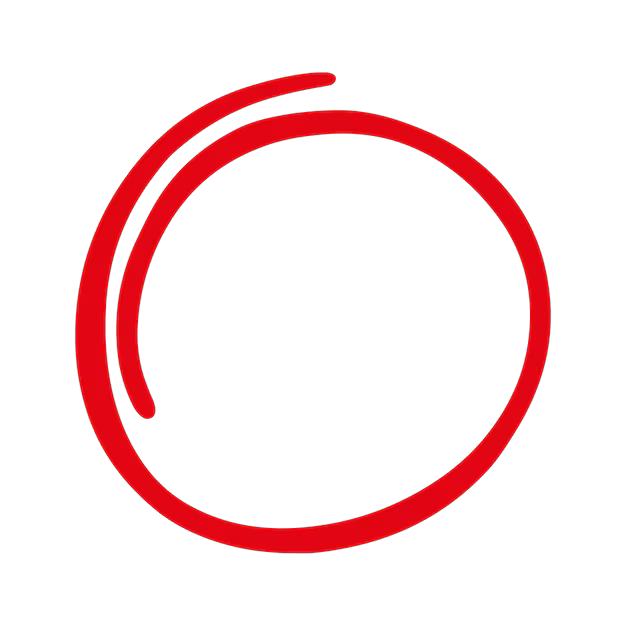 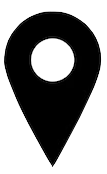 30-GIU-2025
FINE PROGETTO
FINE ORIGINARIA PROGETTO
31-DIC-2025
PROROGA
Missione 4 • Istruzione e Ricerca
Missione 4 • Istruzione e Ricerca
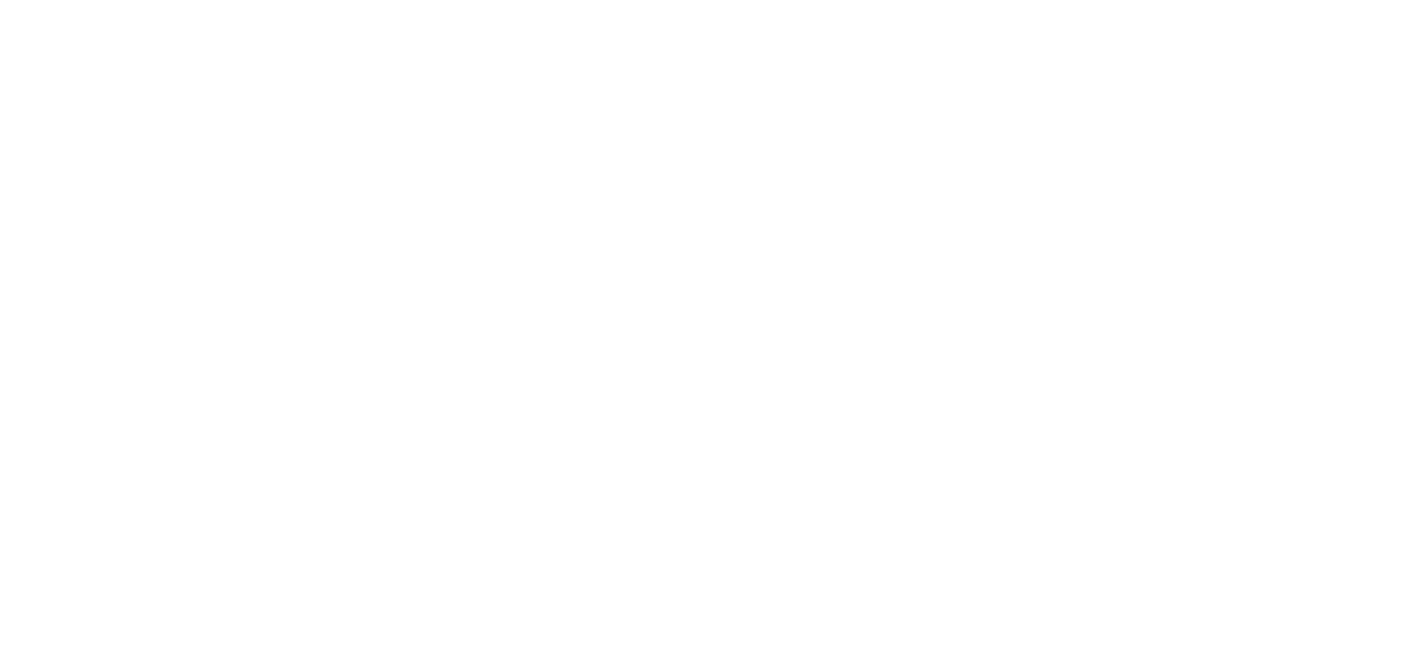 Distribuzione degli OI sui vari BIMESTRI
Missione 4 • Istruzione e Ricerca
Missione 4 • Istruzione e Ricerca
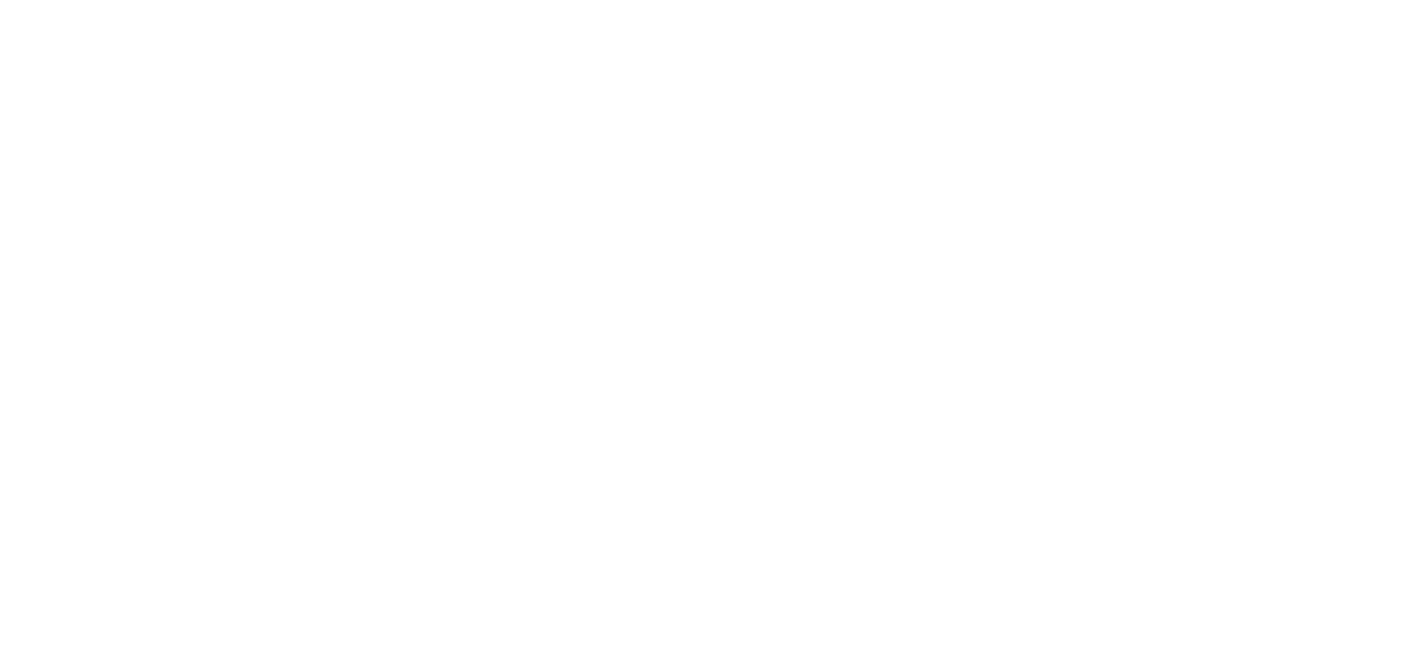 Andamento del raggiungimento degli Obiettivi Intermedi
Missione 4 • Istruzione e Ricerca
Missione 4 • Istruzione e Ricerca
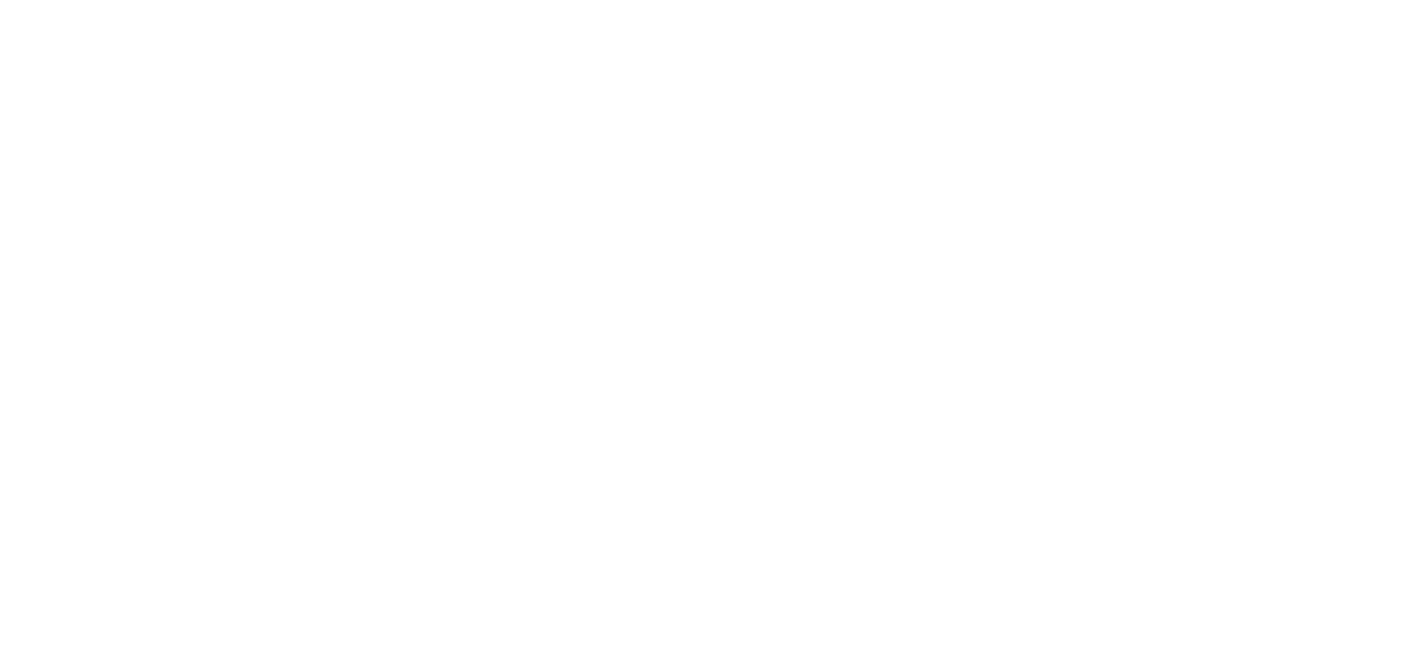 Distribuzione dei DVL sui vari BIMESTRI
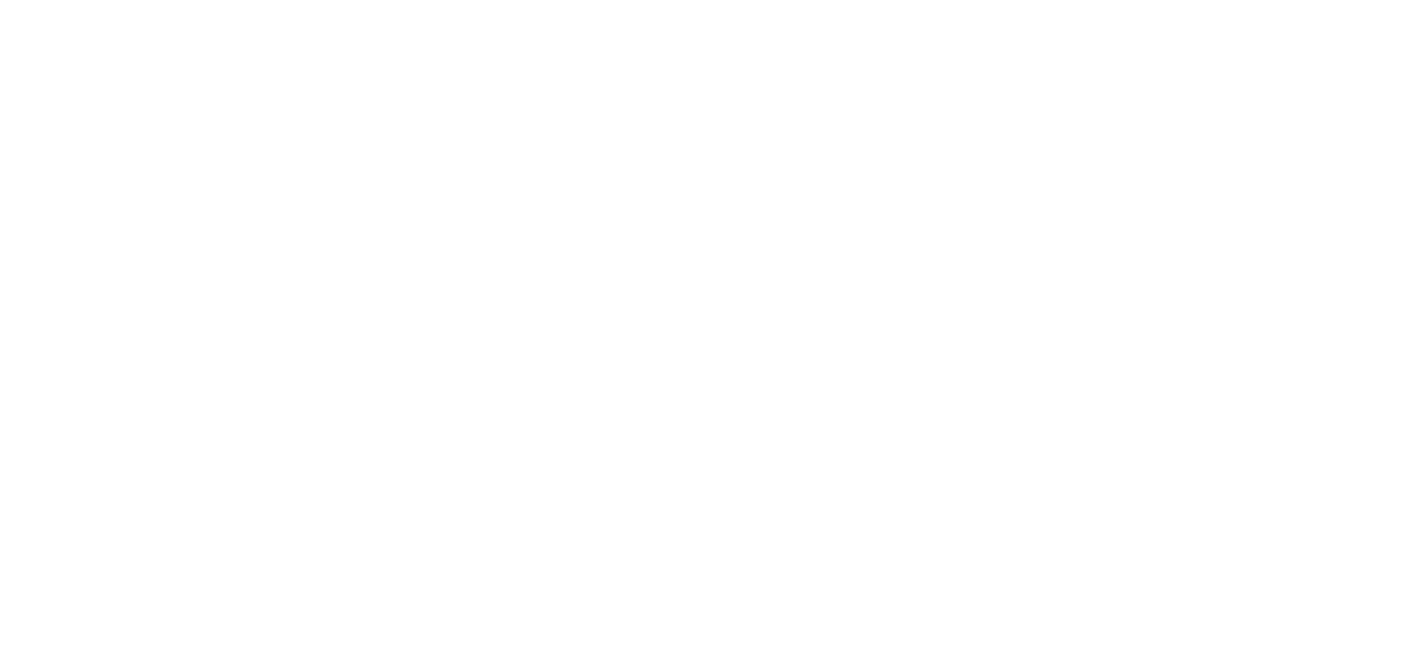 Andamento del raggiungimento degli Obiettivi Intermedi
Missione 4 • Istruzione e Ricerca
Missione 4 • Istruzione e Ricerca
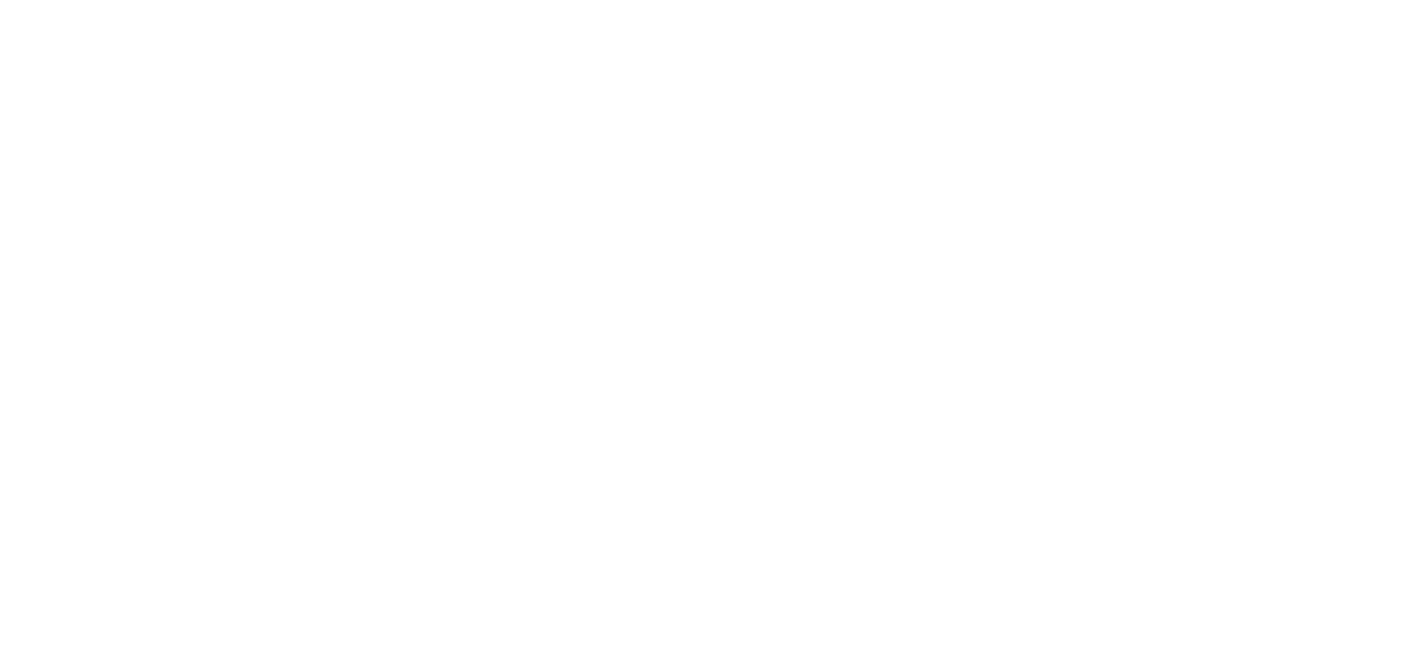 Distribuzione dei DVL sui vari BIMESTRI esclusi il DVL del WP1
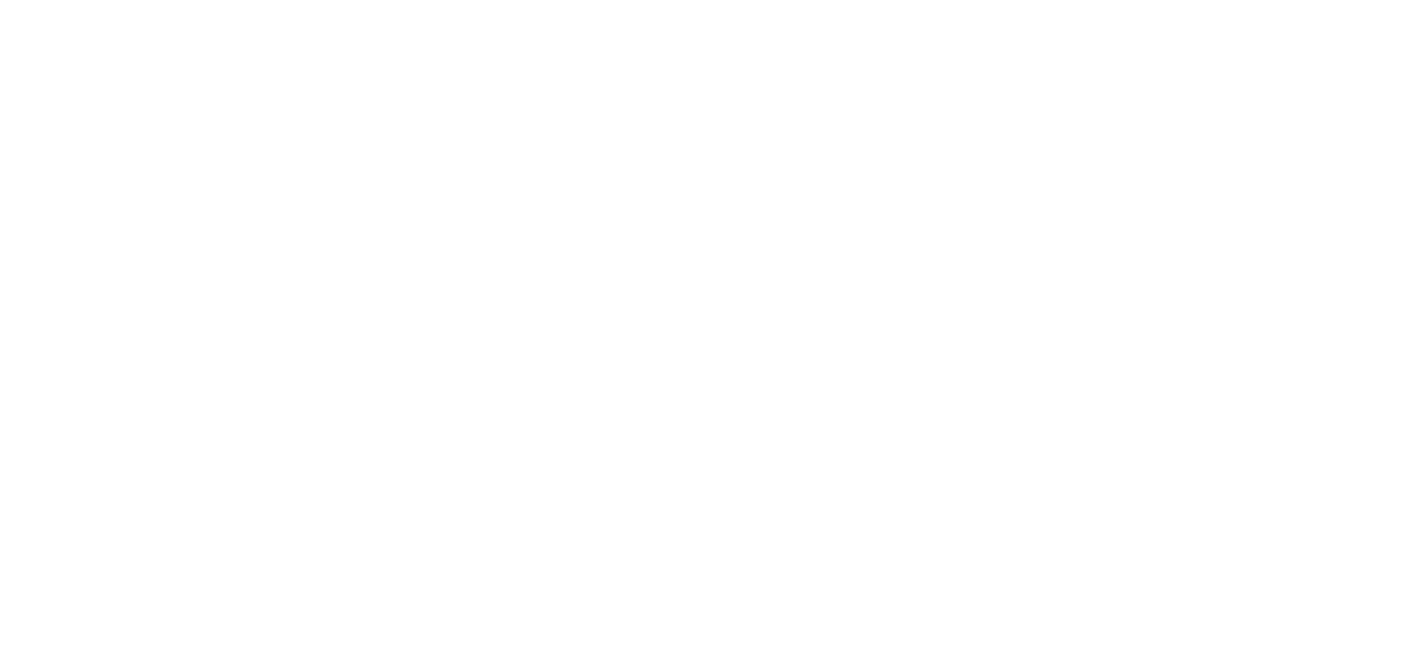 Andamento del raggiungimento degli Obiettivi Intermedi esclusi i DVL del WP1
Missione 4 • Istruzione e Ricerca
Missione 4 • Istruzione e Ricerca
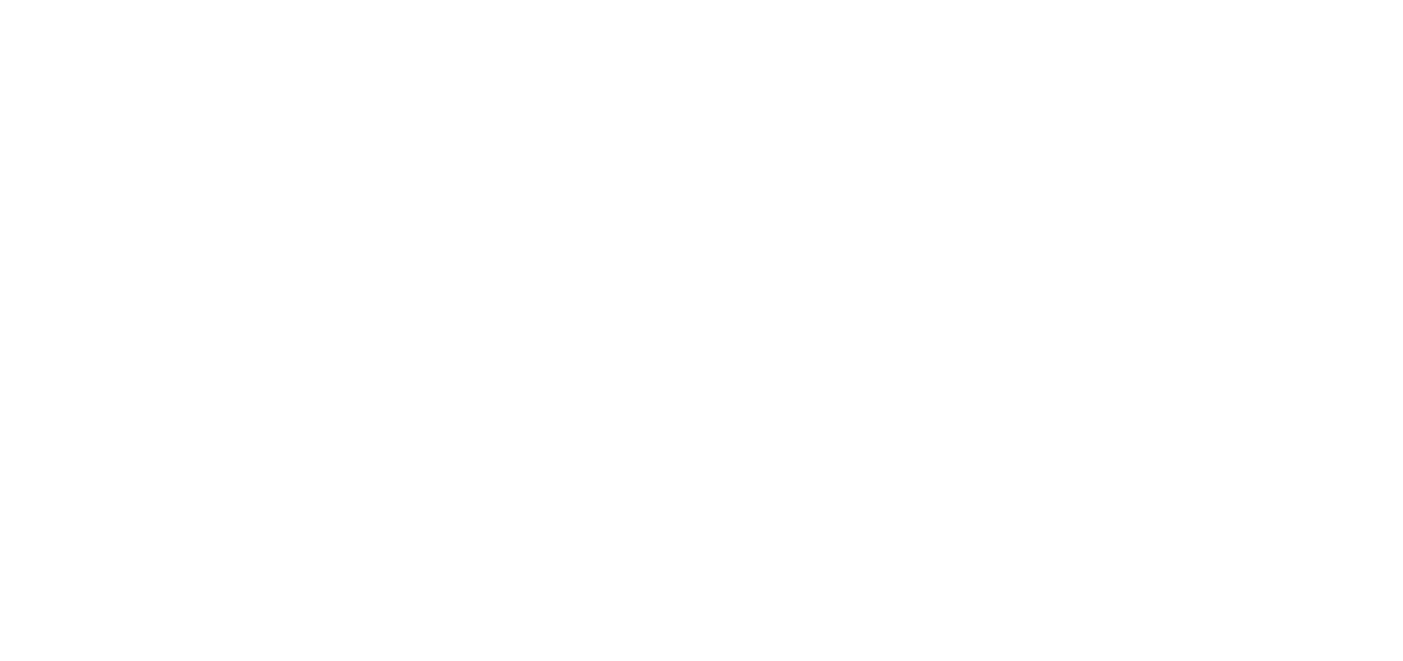 RENDICONTAZIONEFINANZIARIA
Missione 4 • Istruzione e Ricerca
Missione 4 • Istruzione e Ricerca
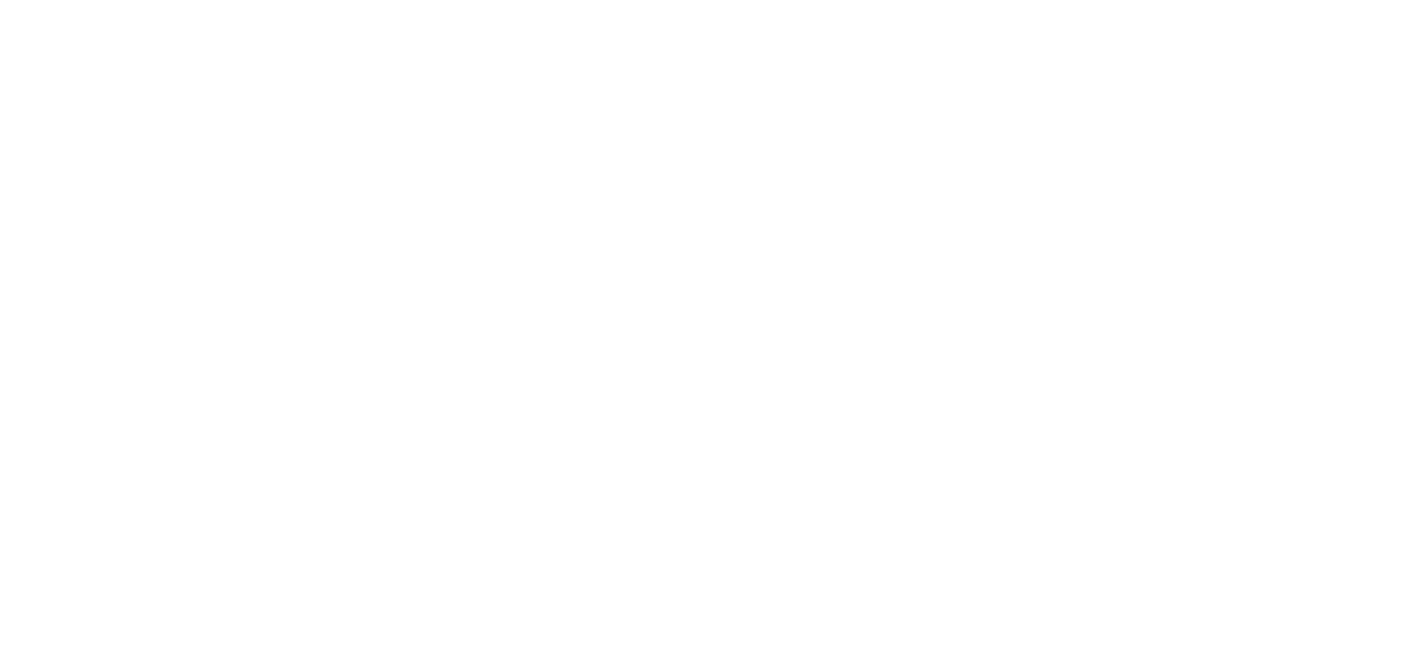 Stato della rendicontazione FINANZIARIA del progetto
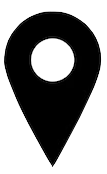 INIZIO PROGETTO
01-GEN-2023
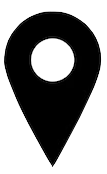 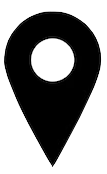 30-GIU-2025
FINE PROGETTO
FINE ORIGINARIA PROGETTO
31-DIC-2025
Missione 4 • Istruzione e Ricerca
Missione 4 • Istruzione e Ricerca
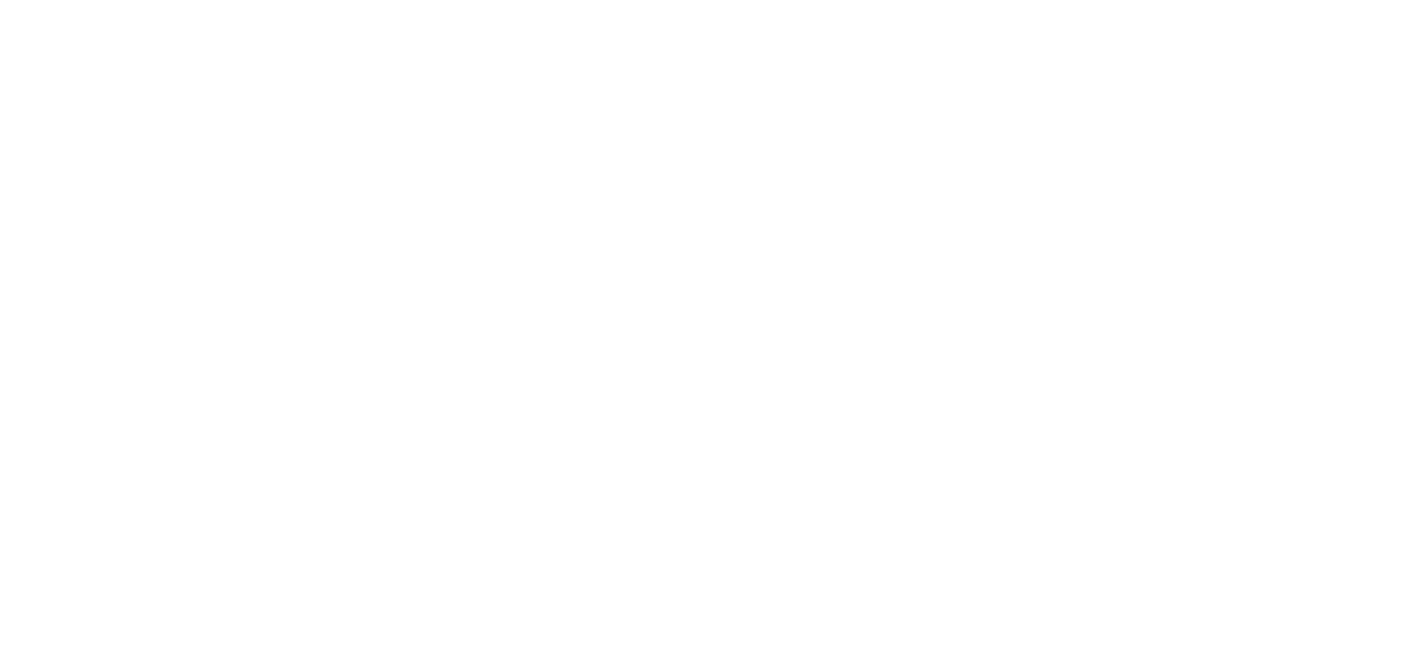 Stato della rendicontazione FINANZIARIA del progetto
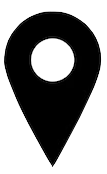 INIZIO PROGETTO
01-GEN-2023
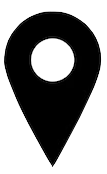 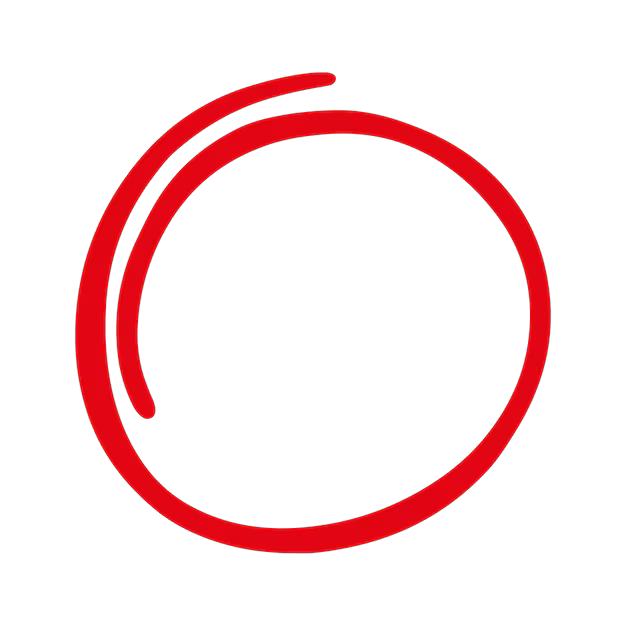 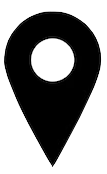 30-GIU-2025
FINE PROGETTO
FINE ORIGINARIA PROGETTO
31-DIC-2025
PROROGA
Missione 4 • Istruzione e Ricerca
Missione 4 • Istruzione e Ricerca
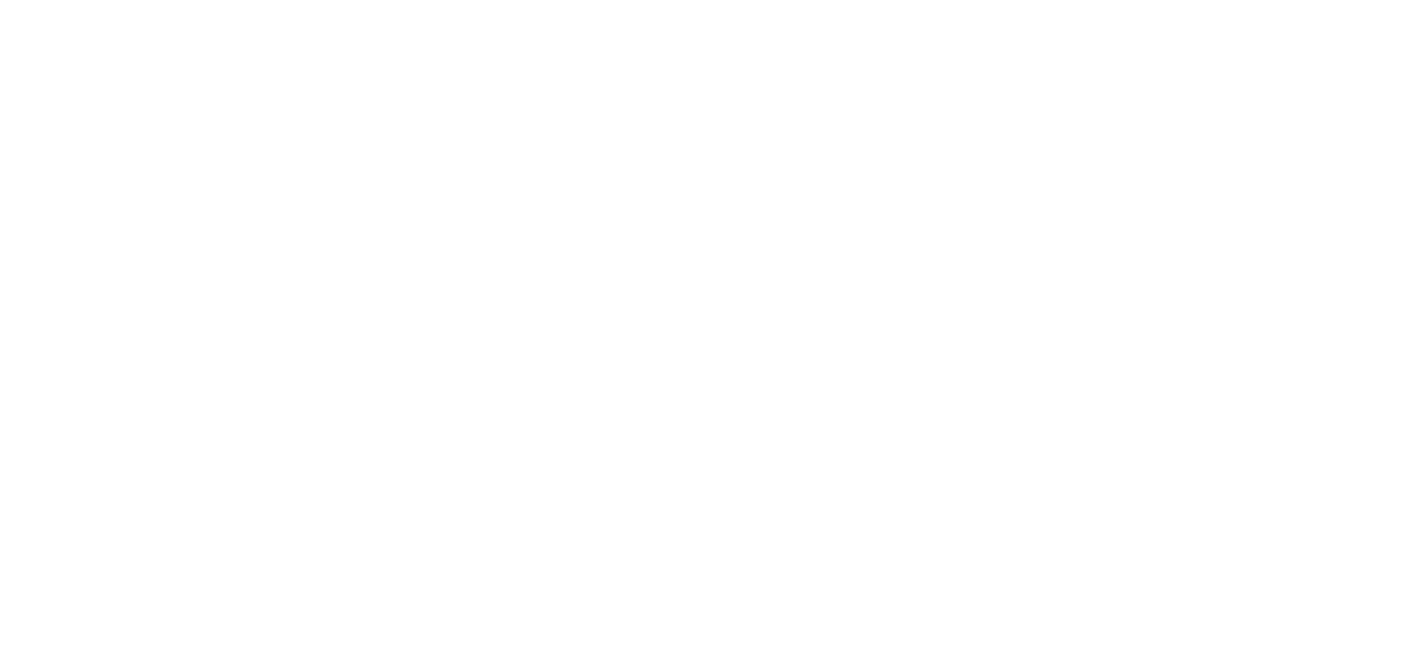 Stato della rendicontazione FINANZIARIA del progetto
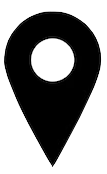 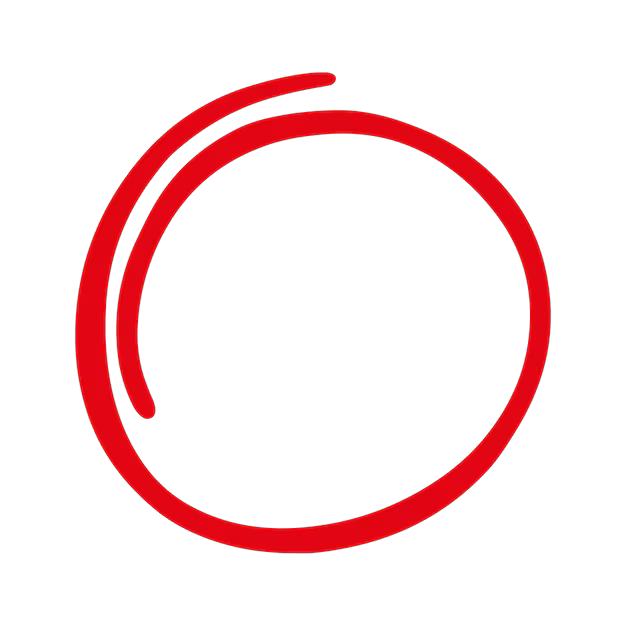 INIZIO PROGETTO
01-GEN-2023
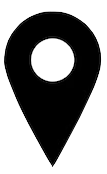 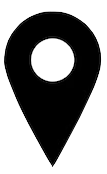 30-GIU-2025
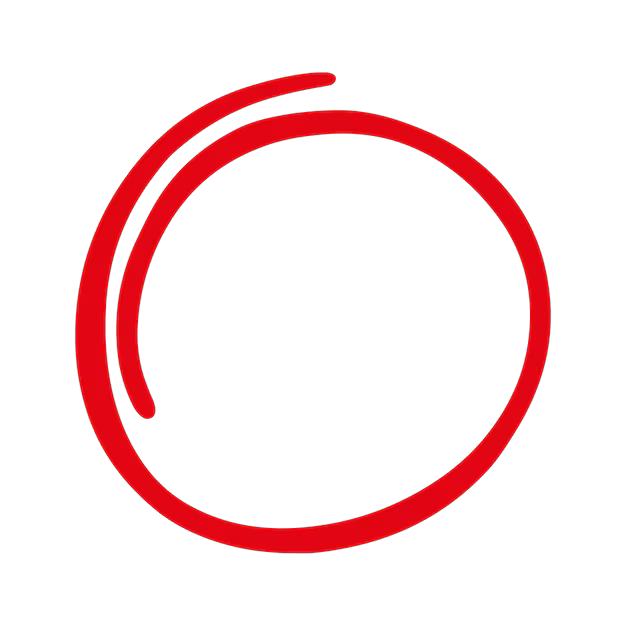 FINE PROGETTO
FINE ORIGINARIA PROGETTO
31-DIC-2025
PROROGA
Missione 4 • Istruzione e Ricerca
Missione 4 • Istruzione e Ricerca
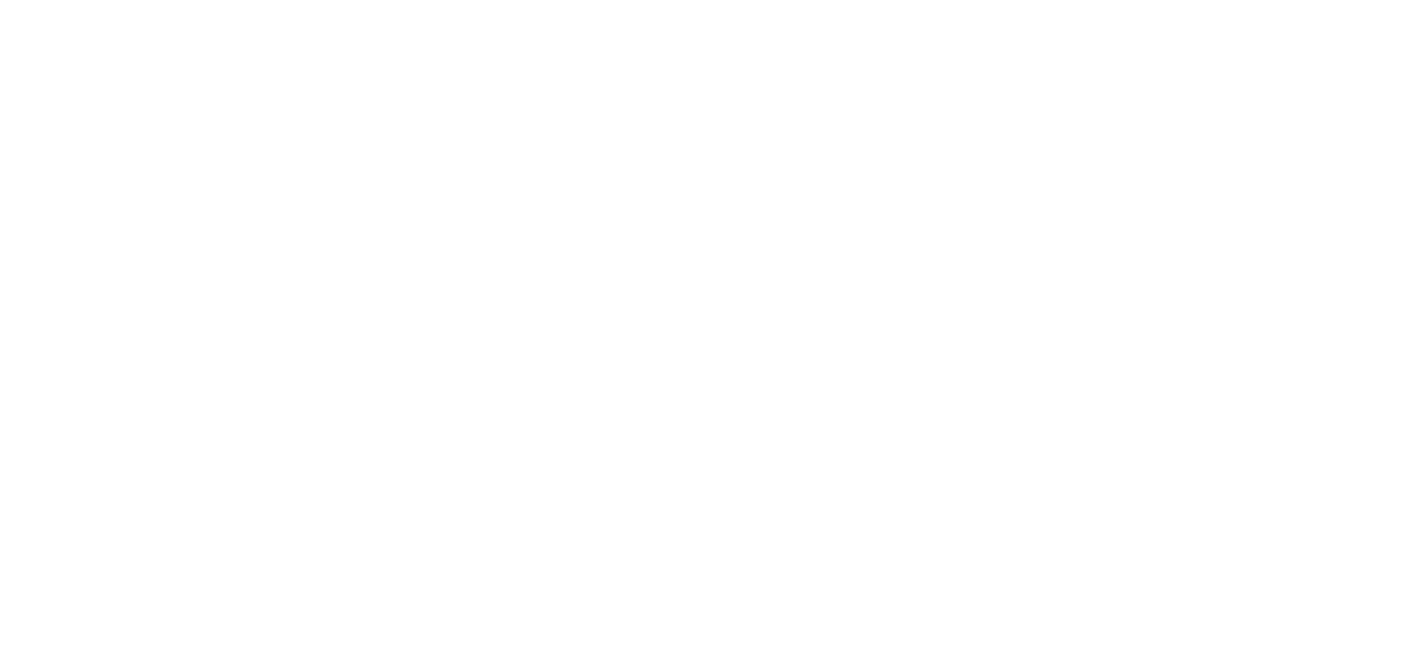 Variazione OGGETTIVA che si suppone di richiedere a breve
Missione 4 • Istruzione e Ricerca
Missione 4 • Istruzione e Ricerca
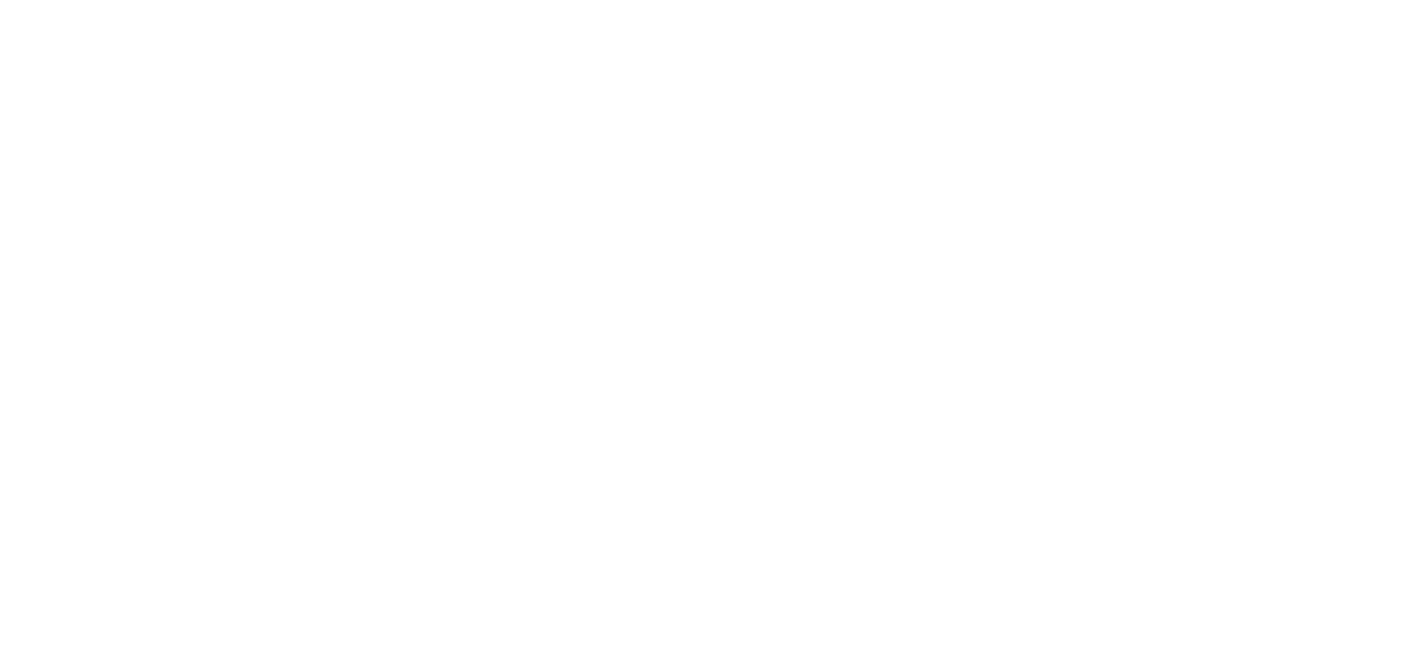 Rendicontazione FINANZIARIA: a che punto siamo
Missione 4 • Istruzione e Ricerca
Missione 4 • Istruzione e Ricerca
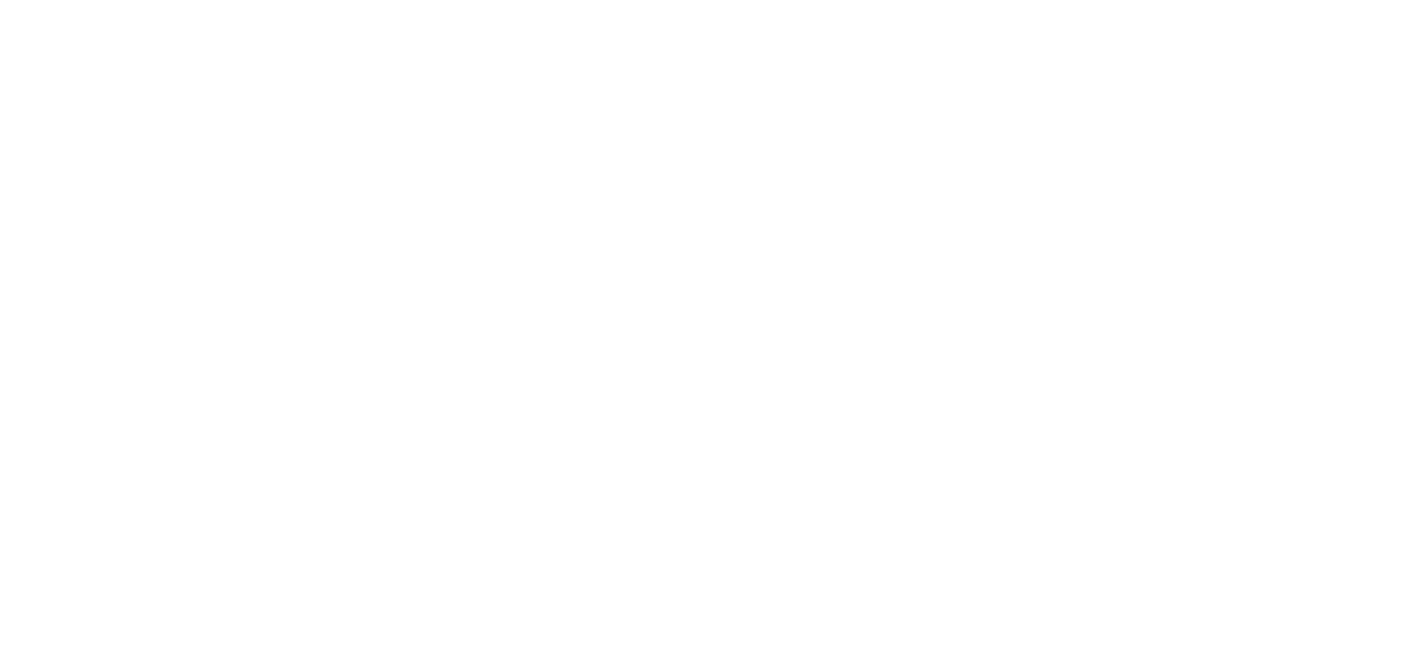 Situazione OVERHEAD
Missione 4 • Istruzione e Ricerca
Missione 4 • Istruzione e Ricerca
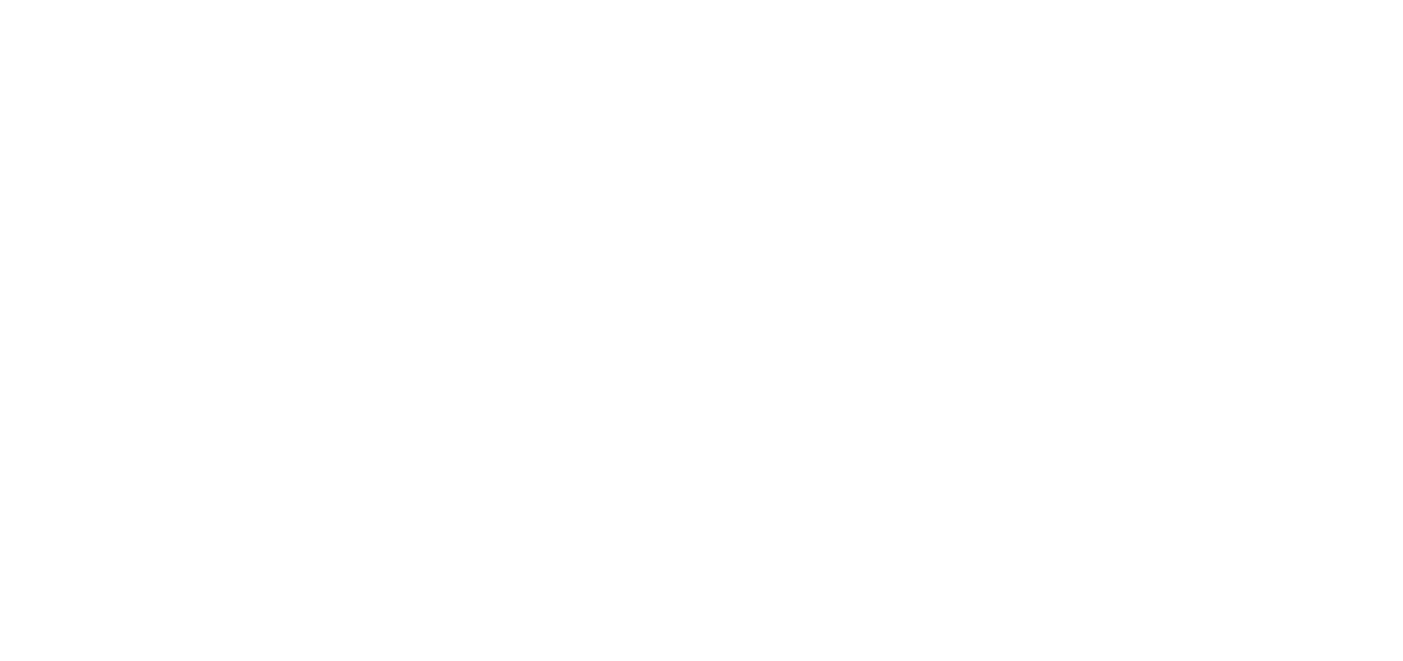 RISCHI:PREVISTI E IMPREVISTI
Missione 4 • Istruzione e Ricerca
Missione 4 • Istruzione e Ricerca
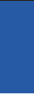 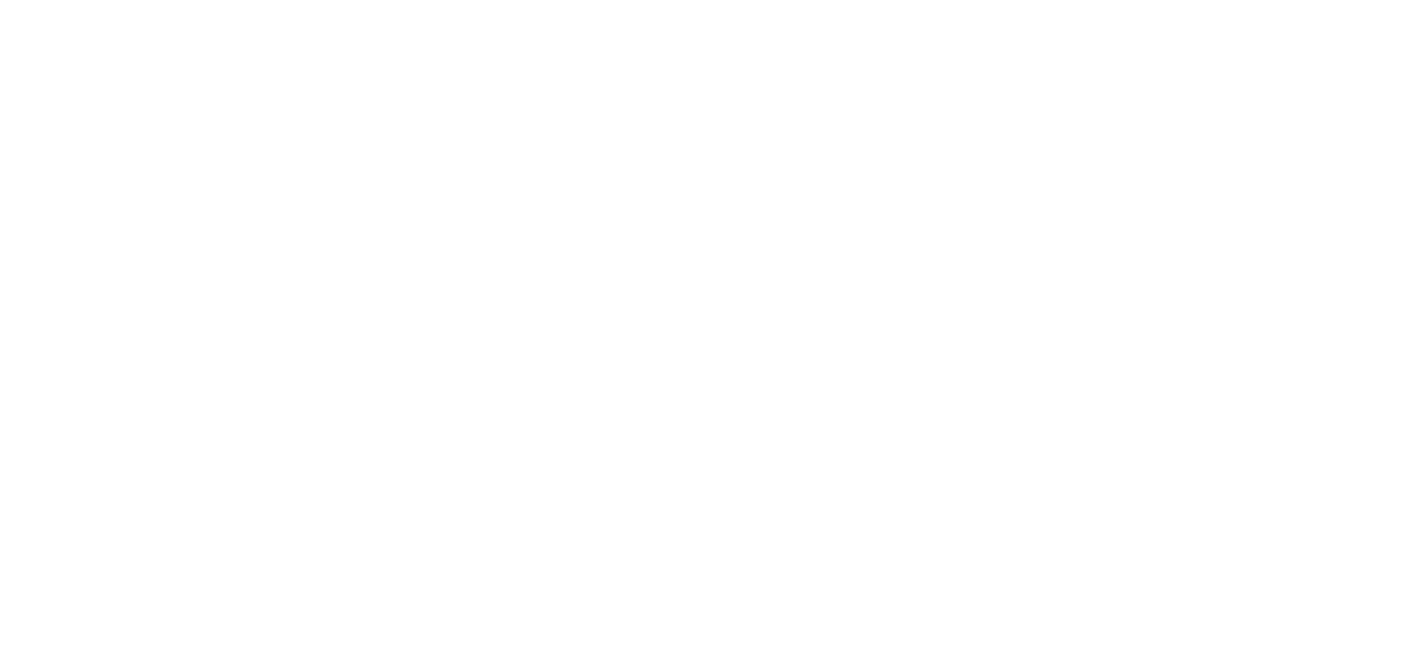 Rischi legati a ritardi, budget e qualità
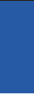 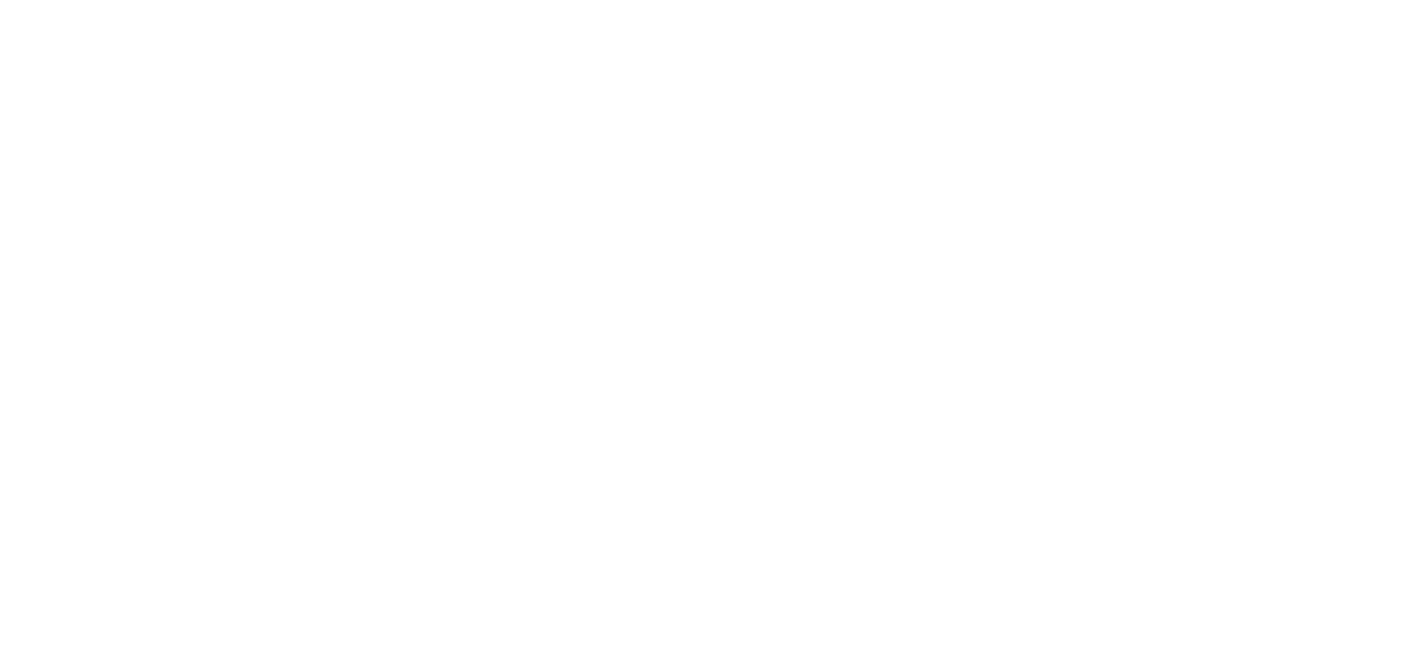 Nella realtà.....
Problemi vari con la piattaforma UBUY.
Procedura con manifestazione di interesse con 80 e più candidature da valiare.
Procedure con operatori da escludere con conseguenti ritardi.
Mancata associata CIG con CUP del progetto.
Fornitori  «recalcitranti» a produrre i documenti di gara o addirittura fare offerte.
Difficoltà di prendere il controllo dei CIG delle procedure di appalto per lavori espletate dalle Centrali di Committenza.
Subfornitori/appaltatori non in regola con la legislazione.
Ritardi nelle risposte dei controlli di legge prima della stipula dei contratti.
Tempi di fornitura dilatati tra la fase di pianificazione e quella dell’affidamento.
Obbligo di un solo rinnovo per il personale ma contratti stipulati per un solo anno.
Aziende che si “tirano indietro” nel momento in cui c’è da passare al concreto.
Aziende non completamente qualificata o con l’adeguata competenza per l’esecuzione del contratto.
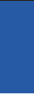 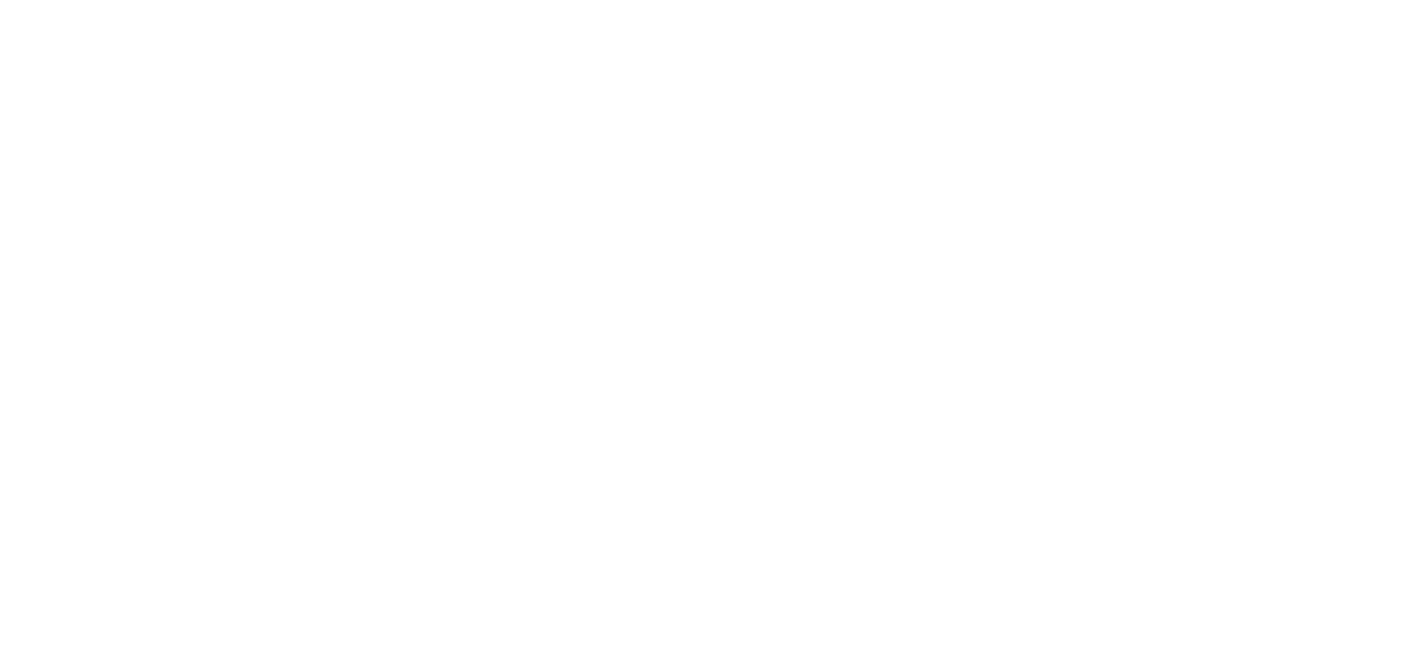 E ancora…....
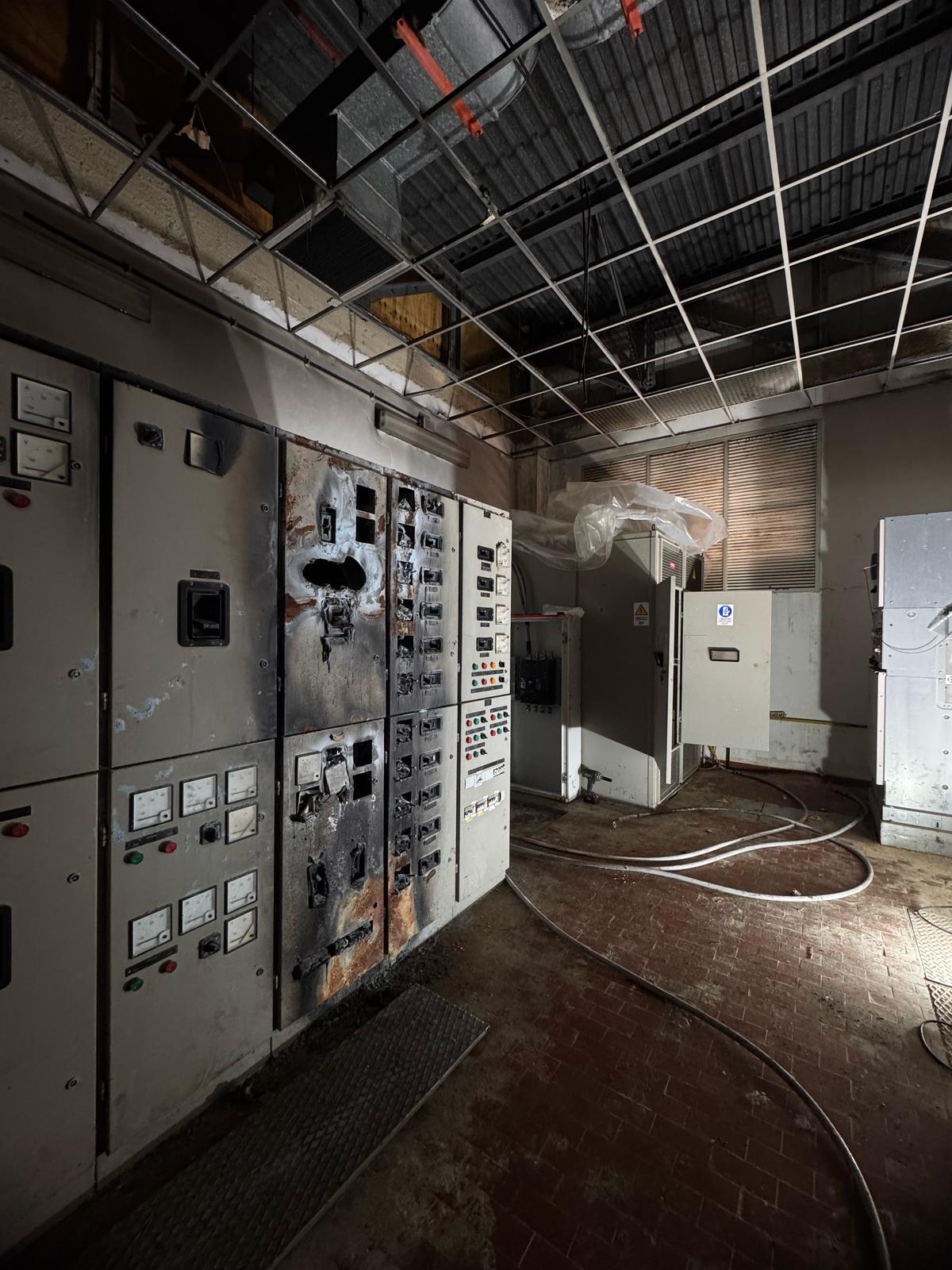 Incendio in cabina elettrica stazione di Noto
Fornitura sbagliata e da rifare: rotaia di Noto
Percentuale di subappalto disattesa
Problemi nel trovare l’accordo per la sede di installazione del trasmettitore
Misure sul campo per la validazione del progetto dell’elettronica del ricevitore che richiedono ramo E/W movimentabile
Verifica pipeline e validazione aggiornamenti sulla E/W del WP6
Ritardi sulla chiusura e sui pagamenti
Ripercussioni su alcuni obbiettivi del progetto
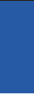 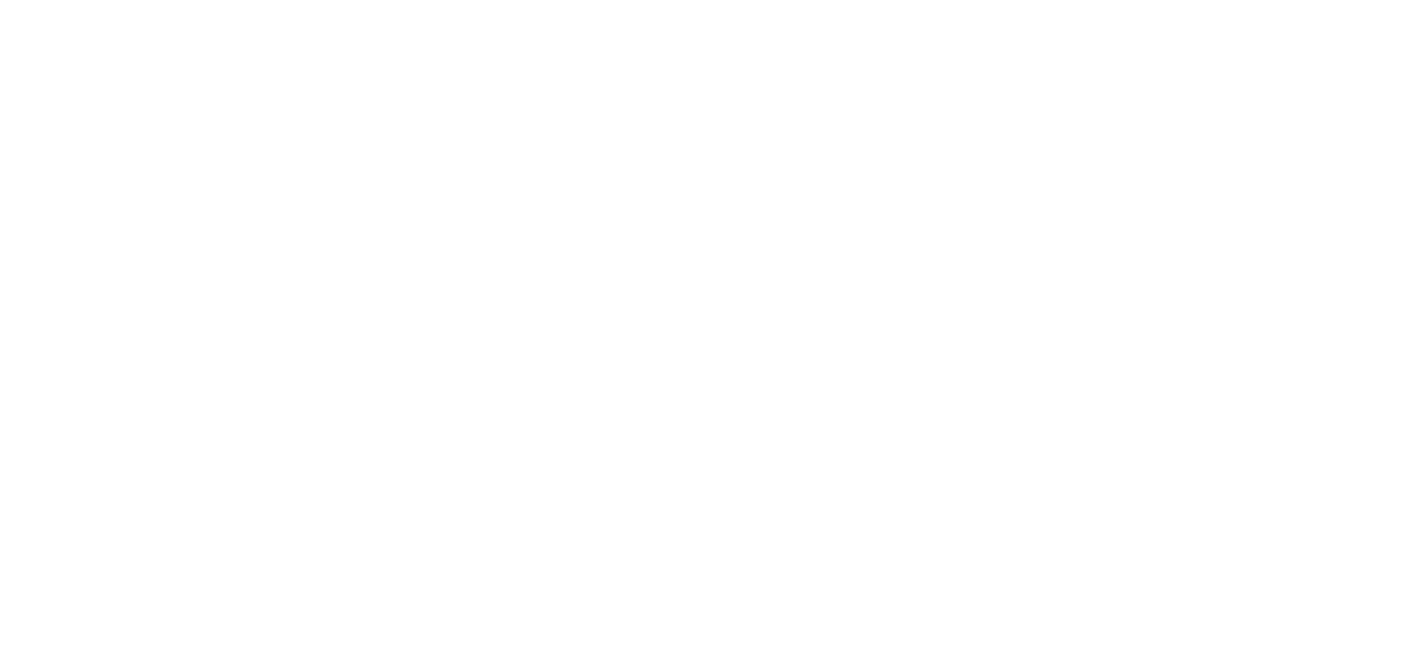 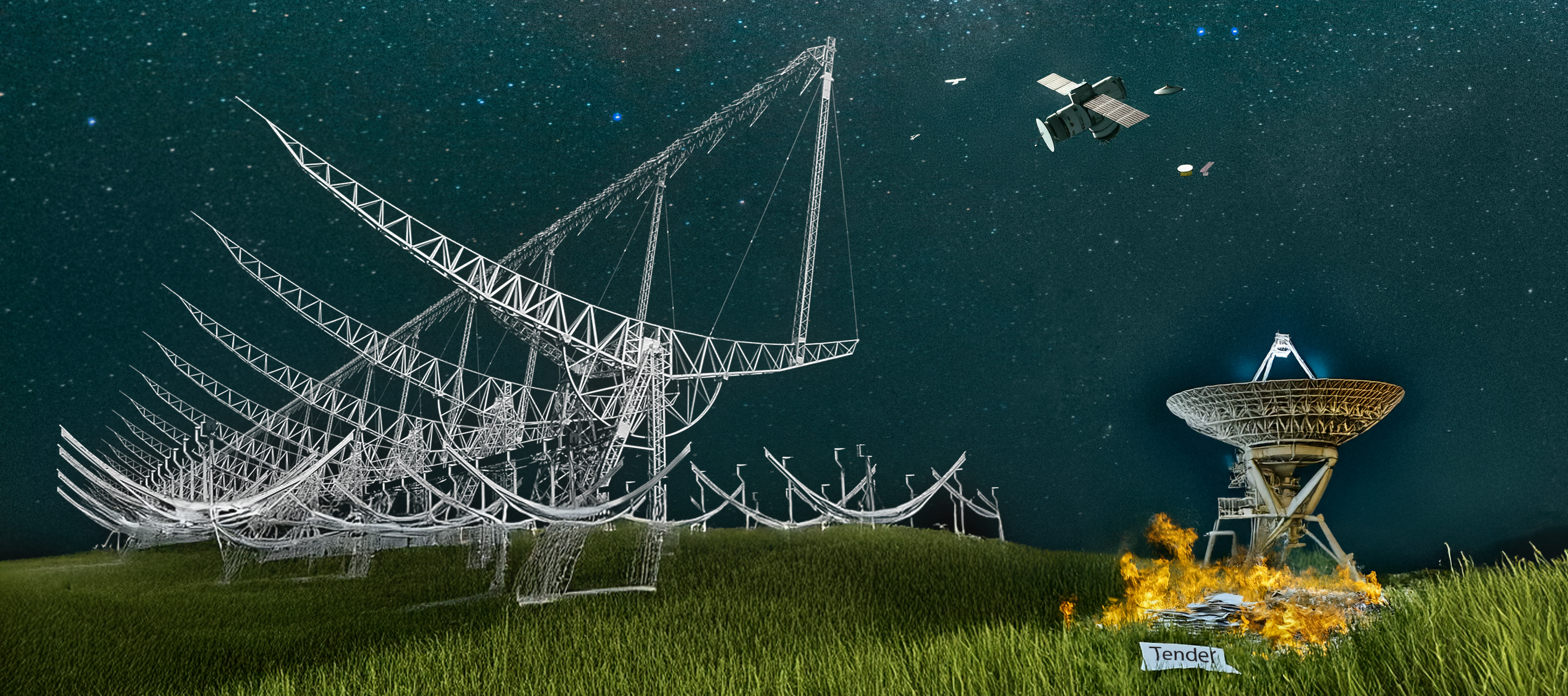 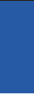 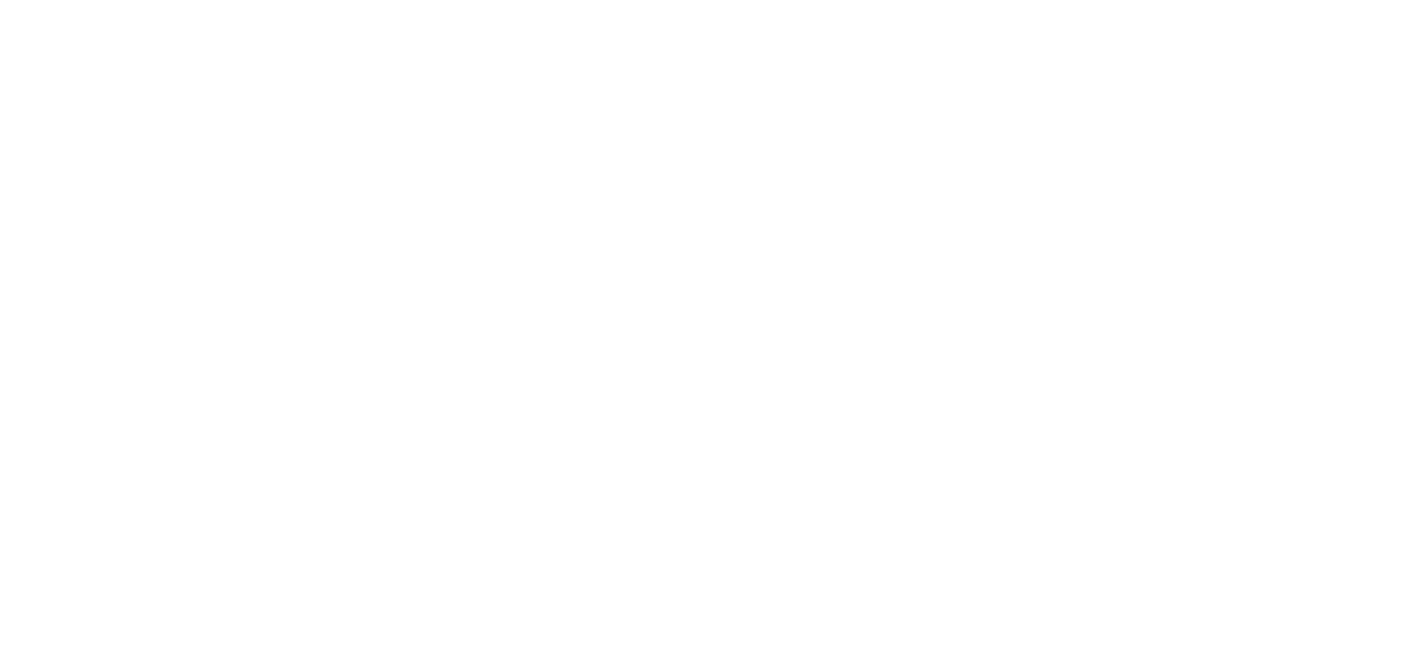 Azioni intraprese
Lavoro con ETS e con il MUR
Riformulazione di alcuni obbiettivi del progetto (no de-scoping)
Riformulazione di alcuni task (es T6.1 o elettronica RX)
Gestione delle milestone di pagamento dei contratti più critici e pianificazione delle spese
Impiego del budget forfettario nel caso di spese non più esigibili
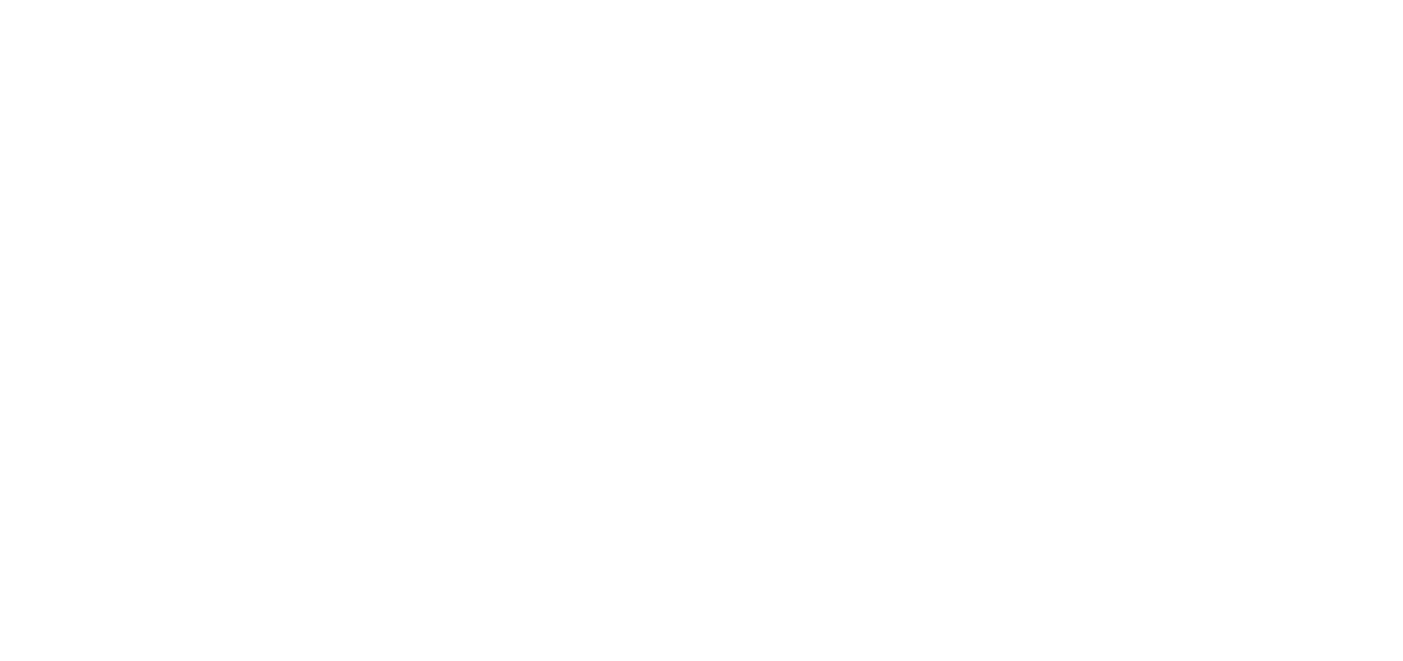 VERSO LA FINE DEL PROGETTO NG-CROCE
Missione 4 • Istruzione e Ricerca
Missione 4 • Istruzione e Ricerca
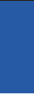 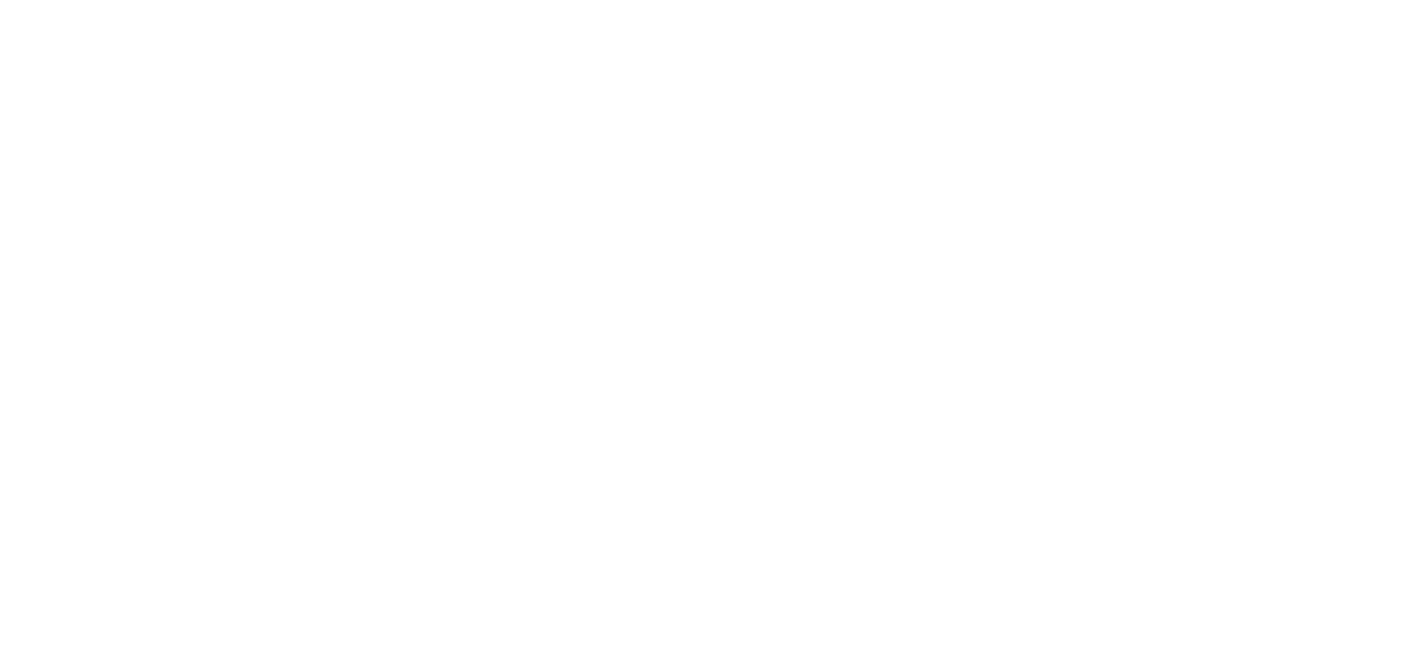 Piano delle spese alla fine del progetto
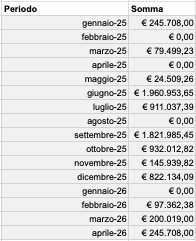 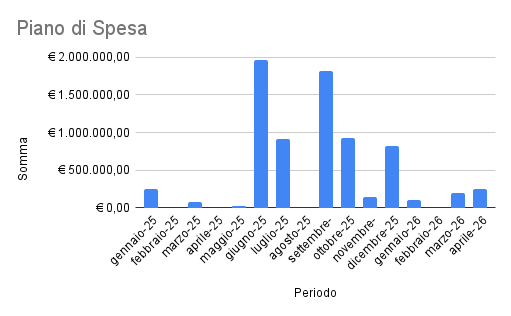 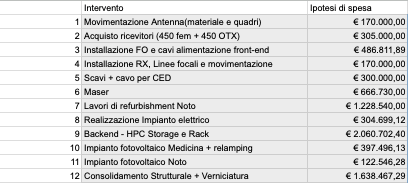 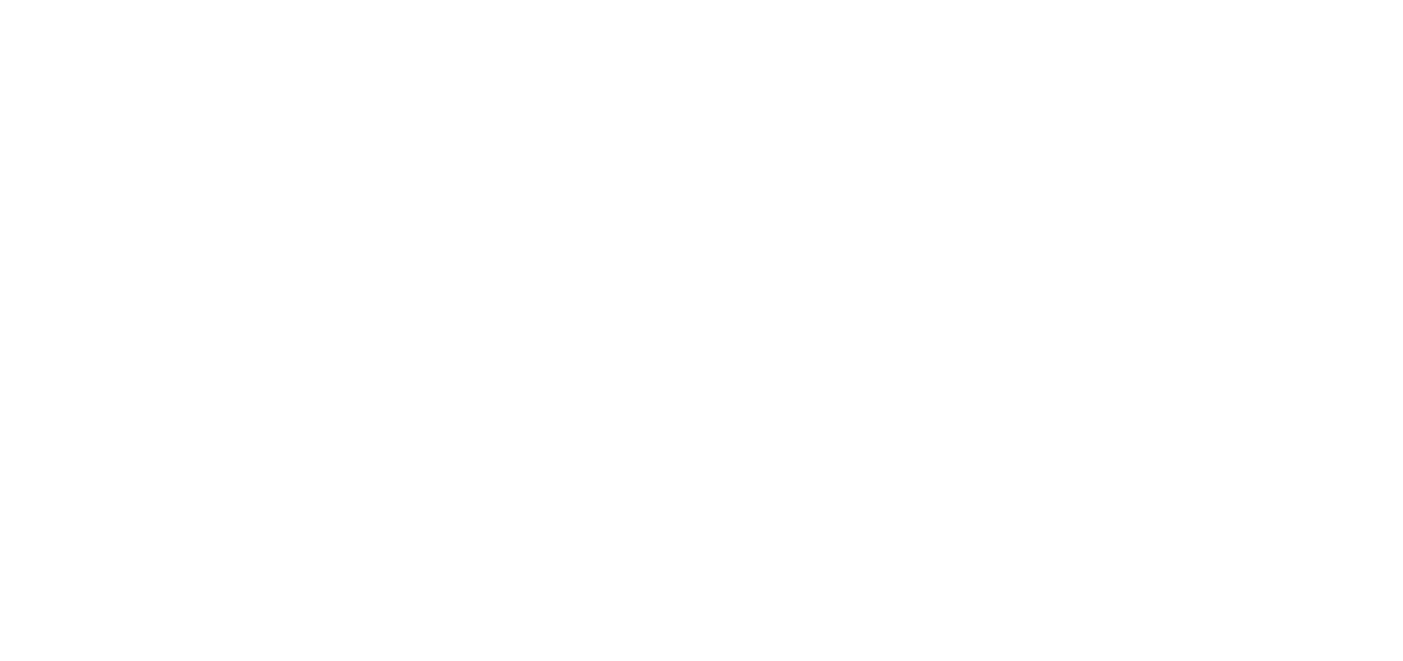 GRAZIE
PER L’ATTENZIONE
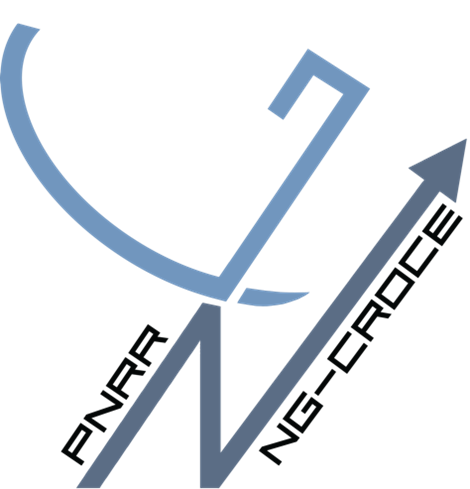 Next Generation – Croce del Nord
IR0000026
Intervento finanziato nell’ambito del PNRR - Piano Nazionale di Ripresa e Resilienza
M4C2 
Missione 4 - Istruzione e Ricerca           Componente 2 - Dalla Ricerca alla Impresa
Linea di Investimento 3.1 - Rafforzamento e creazione di Infrastrutture di Ricerca

CUP C53C22000880006
Missione 4 • Istruzione e Ricerca
Missione 4 • Istruzione e Ricerca